Sexta Sesión Ordinaria
Junta Directiva
Implan Guanajuato
25 de agosto de 2022
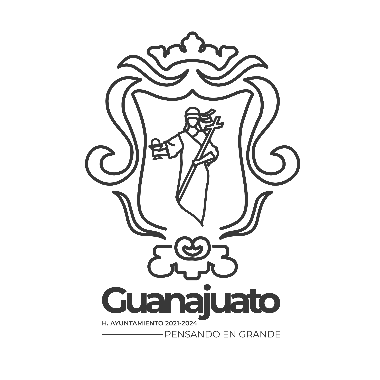 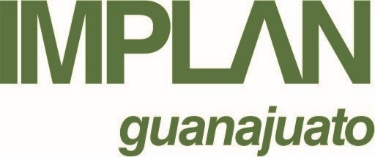 ORDEN DEL DÍA
1. Pase de lista y declaratoria de quórum.	
2. Dispensa de la lectura y aprobación, en su caso, del proyecto de orden del día.
3. Anteproyecto del presupuesto de egresos 2023.
4. Resultados de diagnóstico y planeación participativa para el    
    proyecto PMDUOET.
5. Exhorto del Consejo Consultivo respecto al proyecto PMDUOET dirigido al H. Ayuntamiento.
6. Asuntos generales.
7. Clausura.
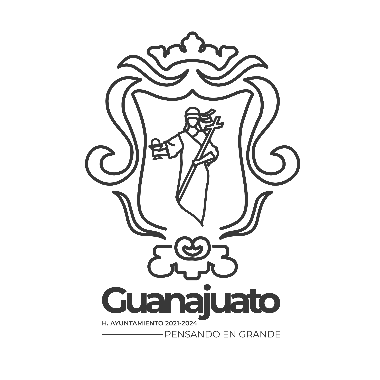 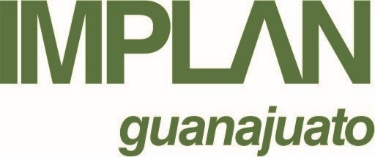 3. Anteproyecto del presupuesto de egresos 2023.
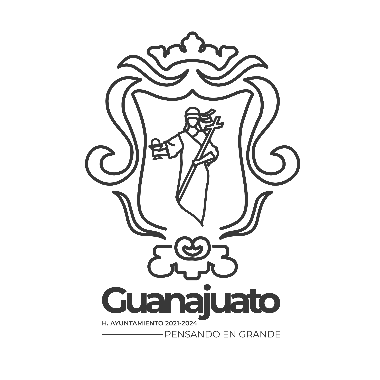 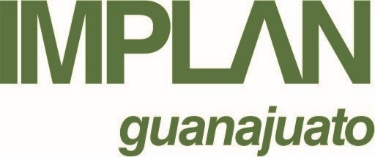 Organigrama propuesto 2023
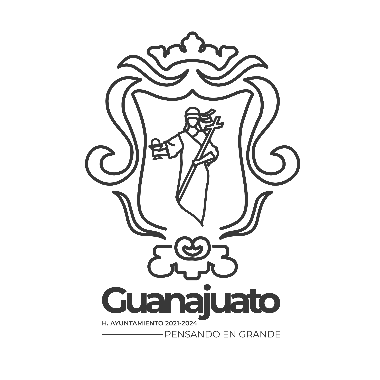 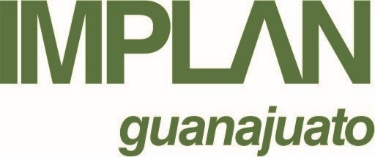 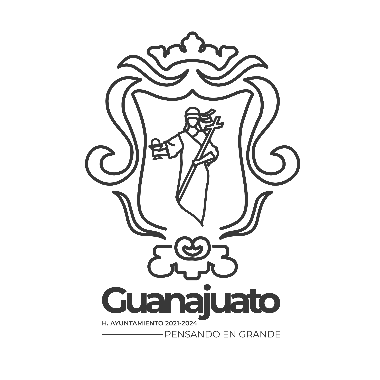 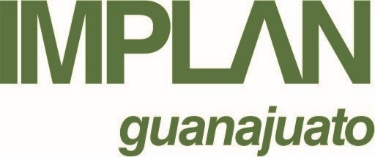 Capítulos 2000 y 3000 Materiales y suministros y Servicios generales.   $ 997,900.00
Capítulo 1000 Servicios personales  
$ 8’600,325.00









Capítulo 5000 Bienes muebles, inmuebles e intangibles 
$133,800.00
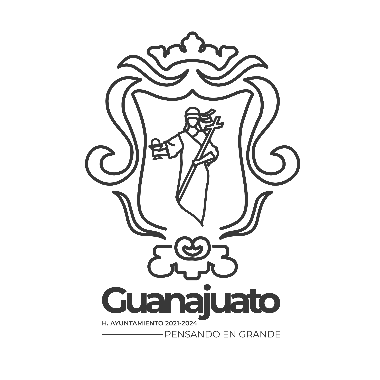 4. Resultados de diagnóstico y planeación participativa para el proyecto PMDUOET.
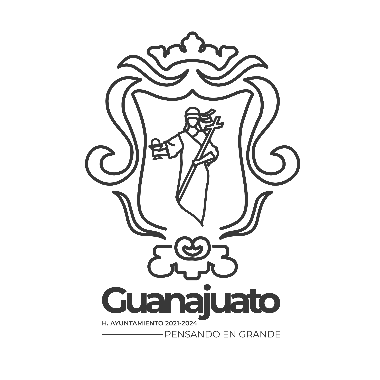 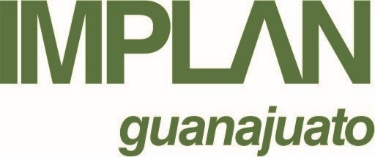 A. Diagnóstico participativo
B. Aptitud territorial
C. Zonificación primaria
D. Resultados del diagnóstico integral
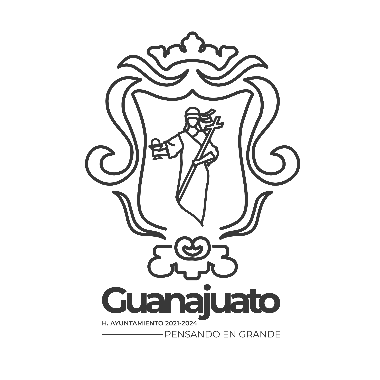 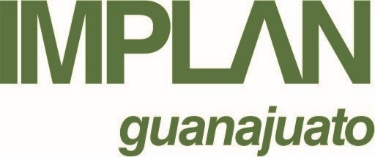 A. Resultados del Diagnóstico Participativo
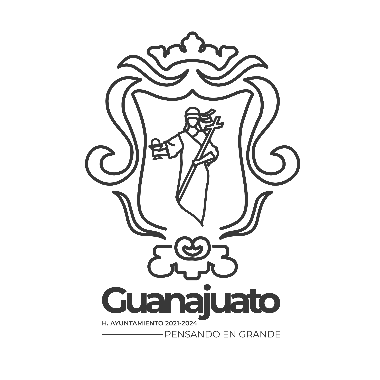 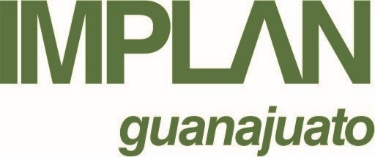 Viernes 6 de mayo.  Mesa de zonificación primaria: ponderación de valores para el suelo no urbanizable. Participación de 21 participantes expertos de la academia, funcionarios públicos municipales y estatales, así como miembros de la sociedad civil.

Martes 31 de mayo. Polo 1, Sede: La Sauceda; Total de 4 mesas de adultos, donde participaron 45 mujeres y 11 hombres,   también participo un grupo de niños y adolescentes en el cual hubo 20, dando así un total de 76 participantes en este polo. 

Miércoles 01 de junio. Polo 2, Sede: El Zangarro; Total de 4 mesas de adultos, donde participaron 39 mujeres y 11 hombres, también participo un grupo de niños y adolescentes en el cual hubo 25, dando así un total de 75 participantes en este polo.

Jueves 02 de junio. Polo 3, Sede: San José de Llanos; Total de 5 mesas de adultos, donde participaron más de 200 participantes en este polo.

Martes 07 de junio. Polo 4, Sede: Santa Rosa de Lima; Total de 6 mesas de adultos, donde participaron 52 mujeres y 24 hombres, también participo un grupo de niños y adolescentes en el cual hubo 30, dando así un total de 106 participantes en este polo.

Jueves 09 de junio. Polo 5, Sede: Mineral de La Luz; Total de 5 mesas de adultos, donde participaron 37 mujeres y 19 hombres, también participo un grupo de niños y adolescentes en el cual hubo 30, dando así un total de 86 participantes en este polo.

Lunes 13 de junio. Polo 6, Sede: Guanajuato, Unidad Belén UG. Comités Vecinales de la zona urbana de Guanajuato y con el Cabildo Infantil. Mesas divididas por zonas de la Cañada, Marfil y Zona Sur. Total de 4 mesas de adultos, donde participaron  31 mujeres y 12 hombres, también participo un grupo de niños y adolescentes en el cual hubo 10, dando así un total de 54 participantes en este polo.

Martes 14 de junio. Sede: Yerbabuena, Centro Comunitario Torres Landa. Organizaciones de la Sociedad Civil. Mesas divididas por subsistema natural, medio transformado, social y económico. Total de 4 mesas con 25 participantes.

Con el método de encuestas, participaron un total de 48 personas, 25 mujeres y 23 hombres, se obtuvo un total de 48 fichas como resultado de las encuestas llevadas a cabo dentro del conjunto urbano de Guanajuato.
700 participantes
Metodología de Cartografía Social, Árbol simplificado de problemas y Encuestas
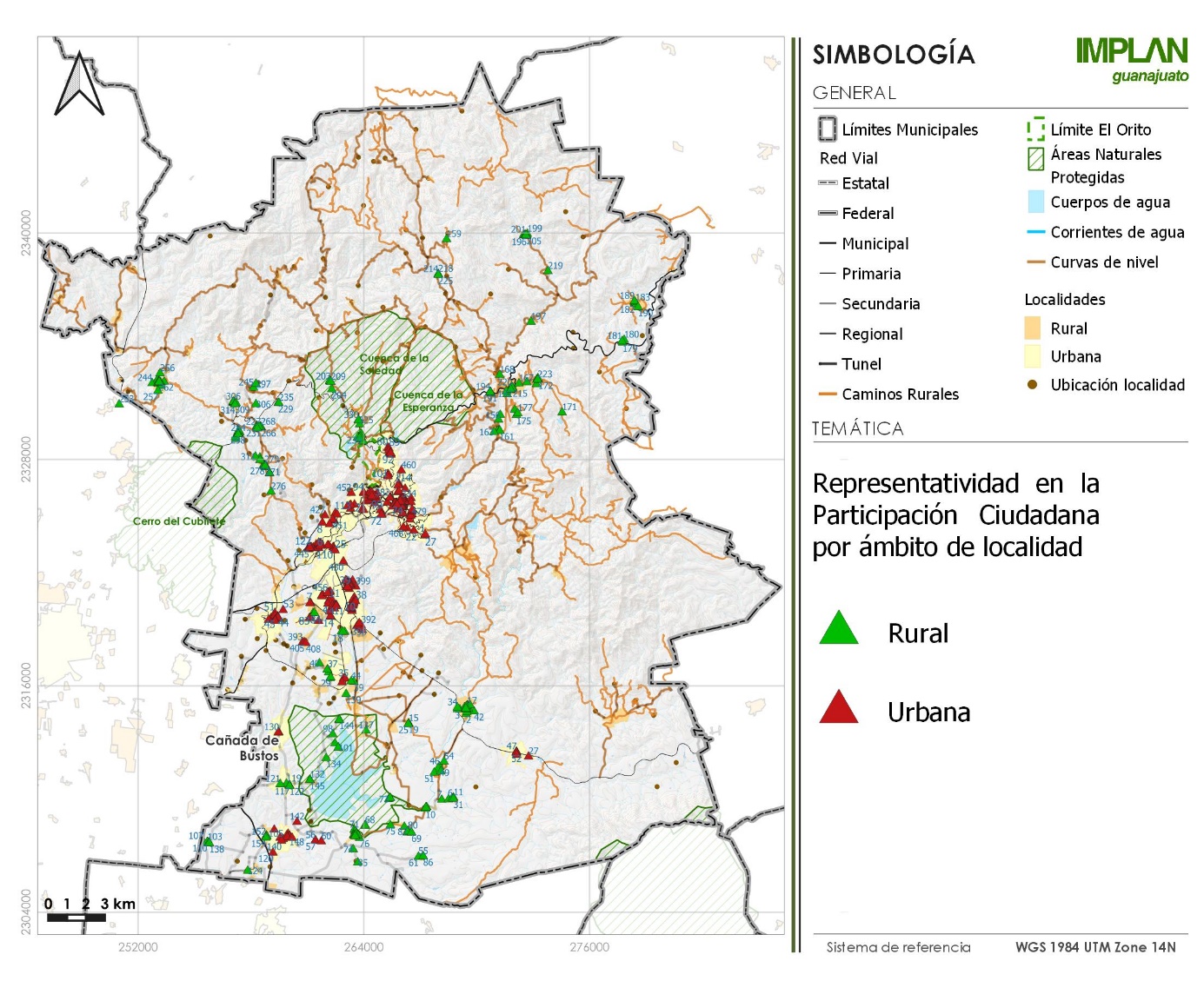 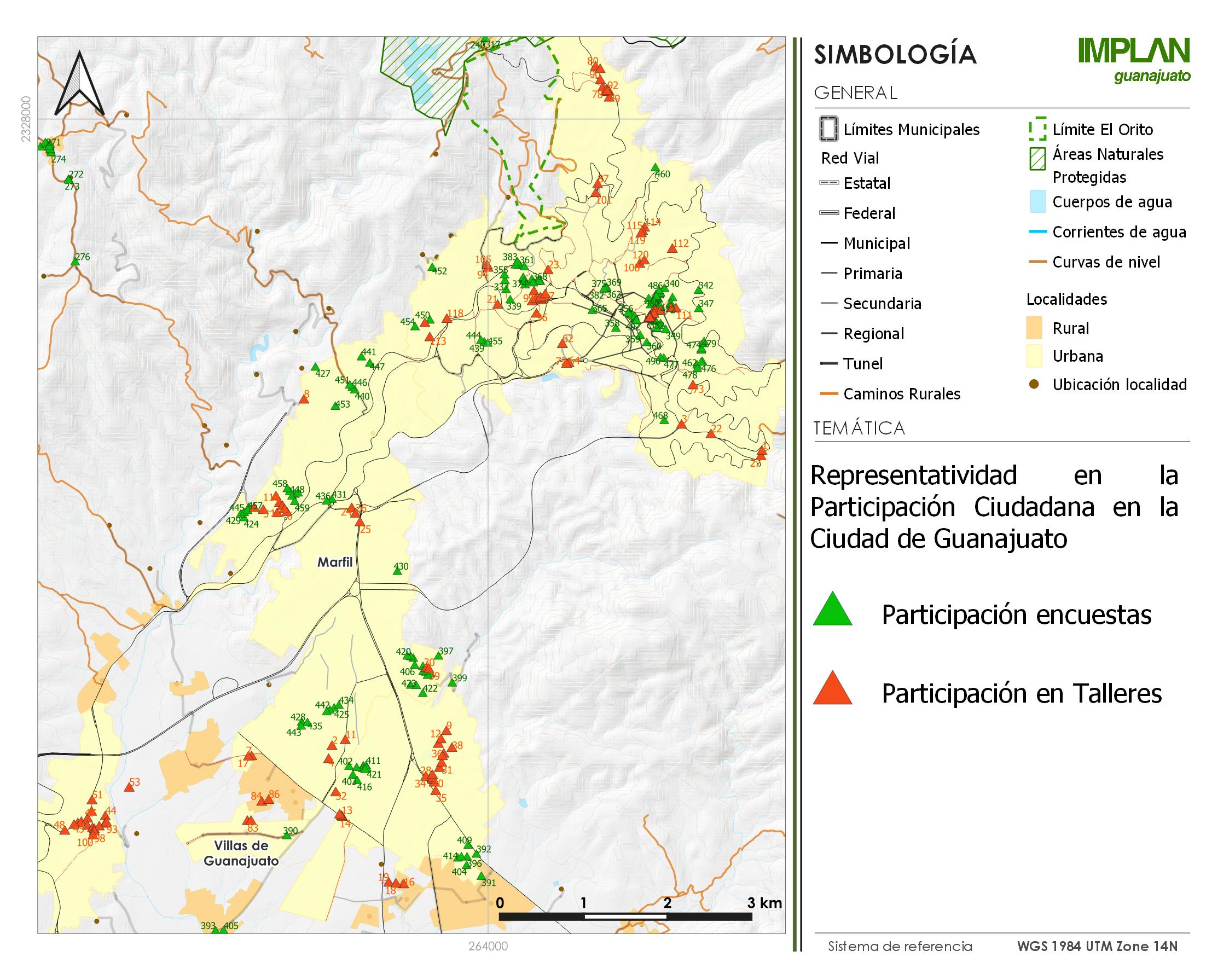 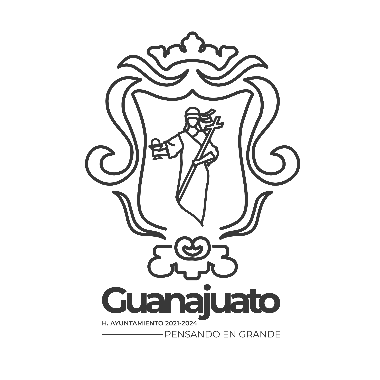 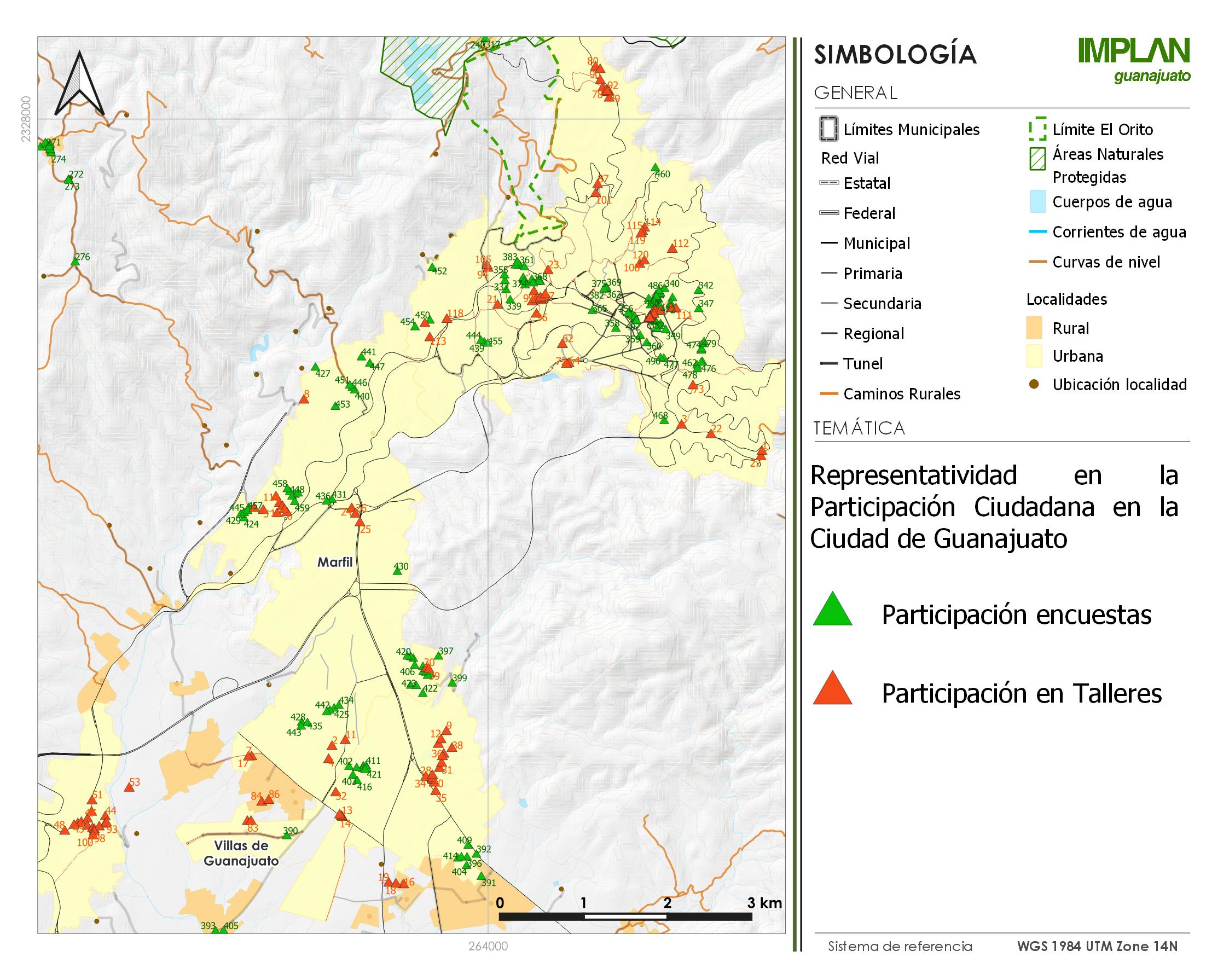 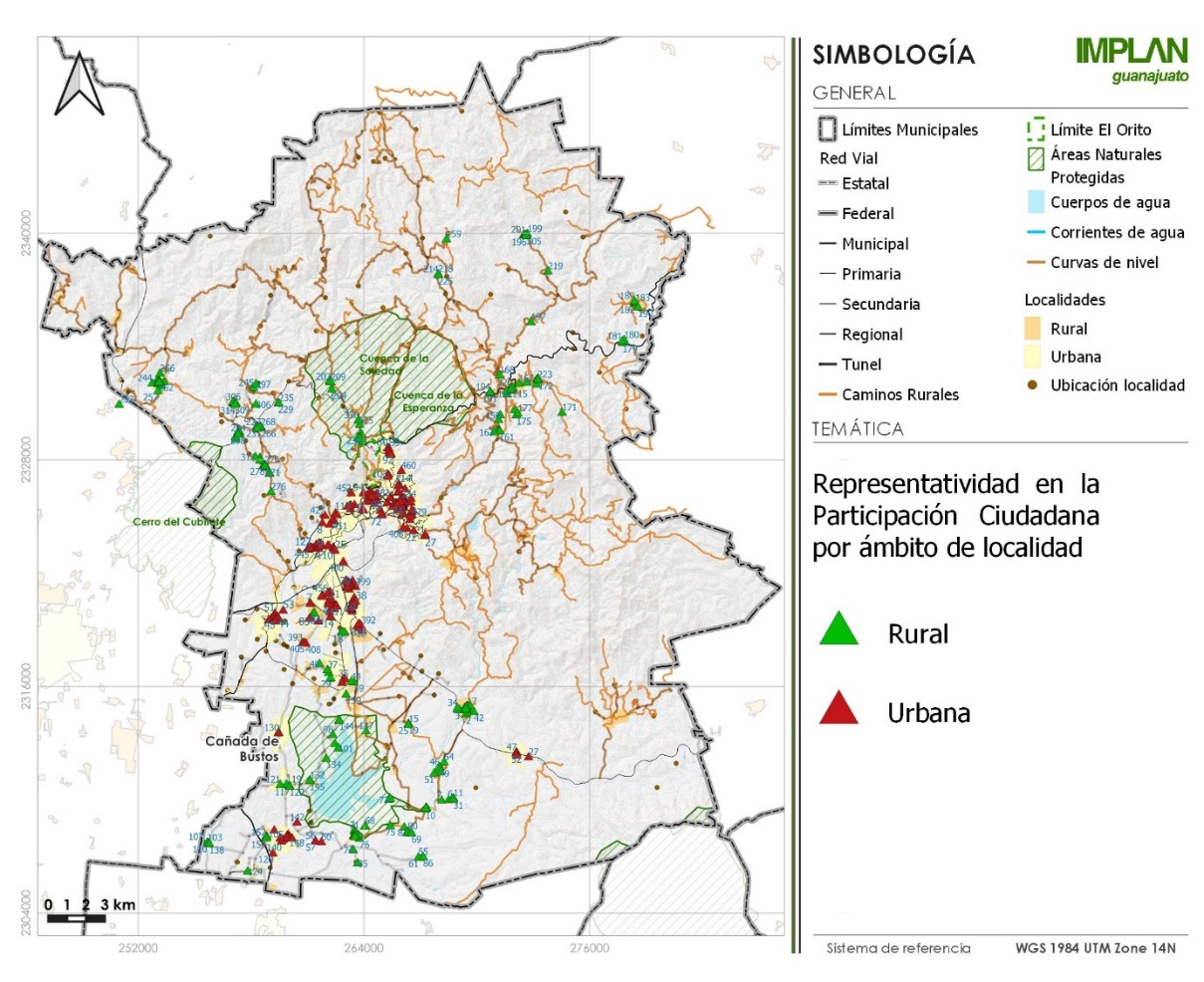 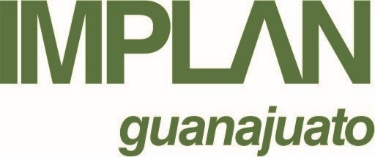 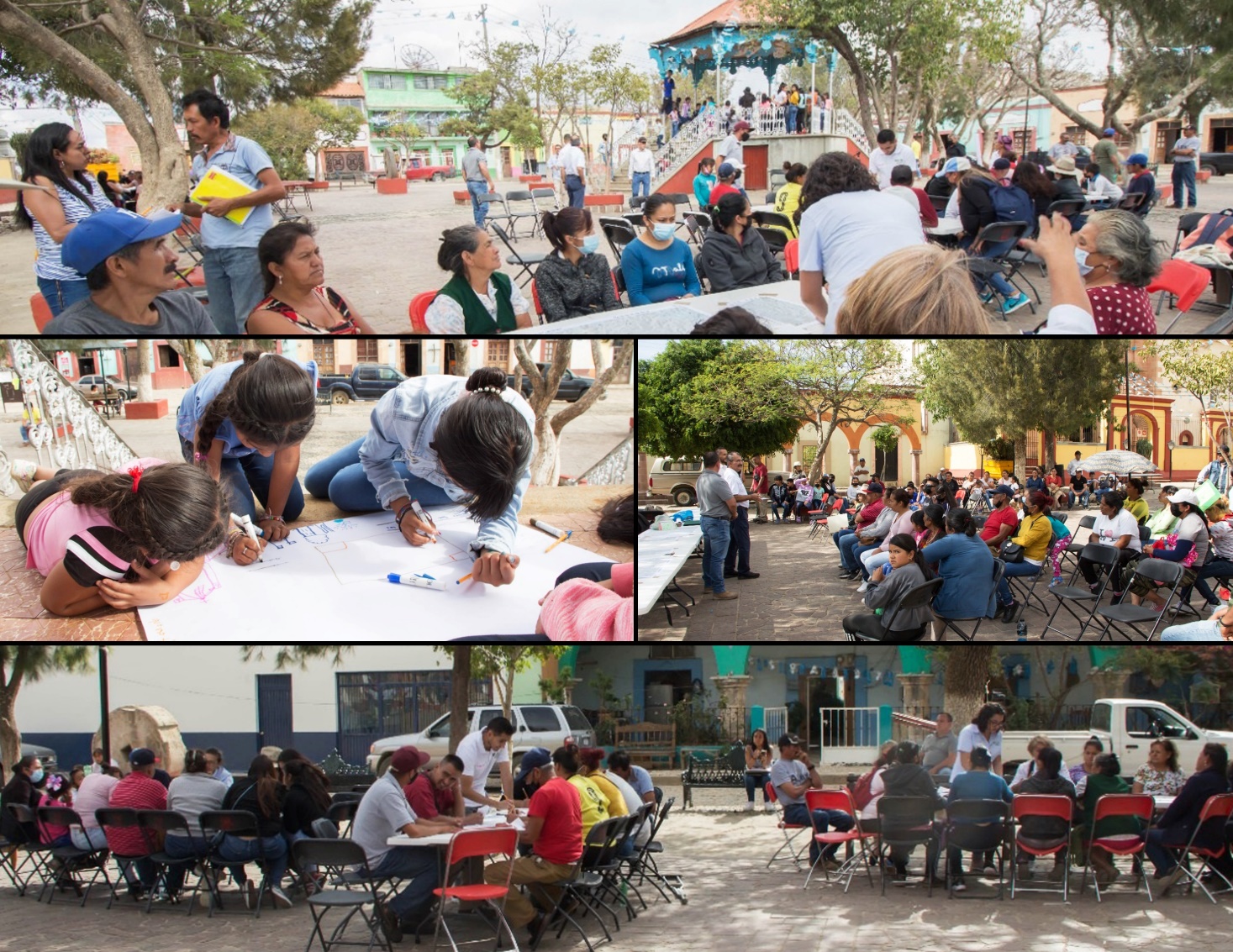 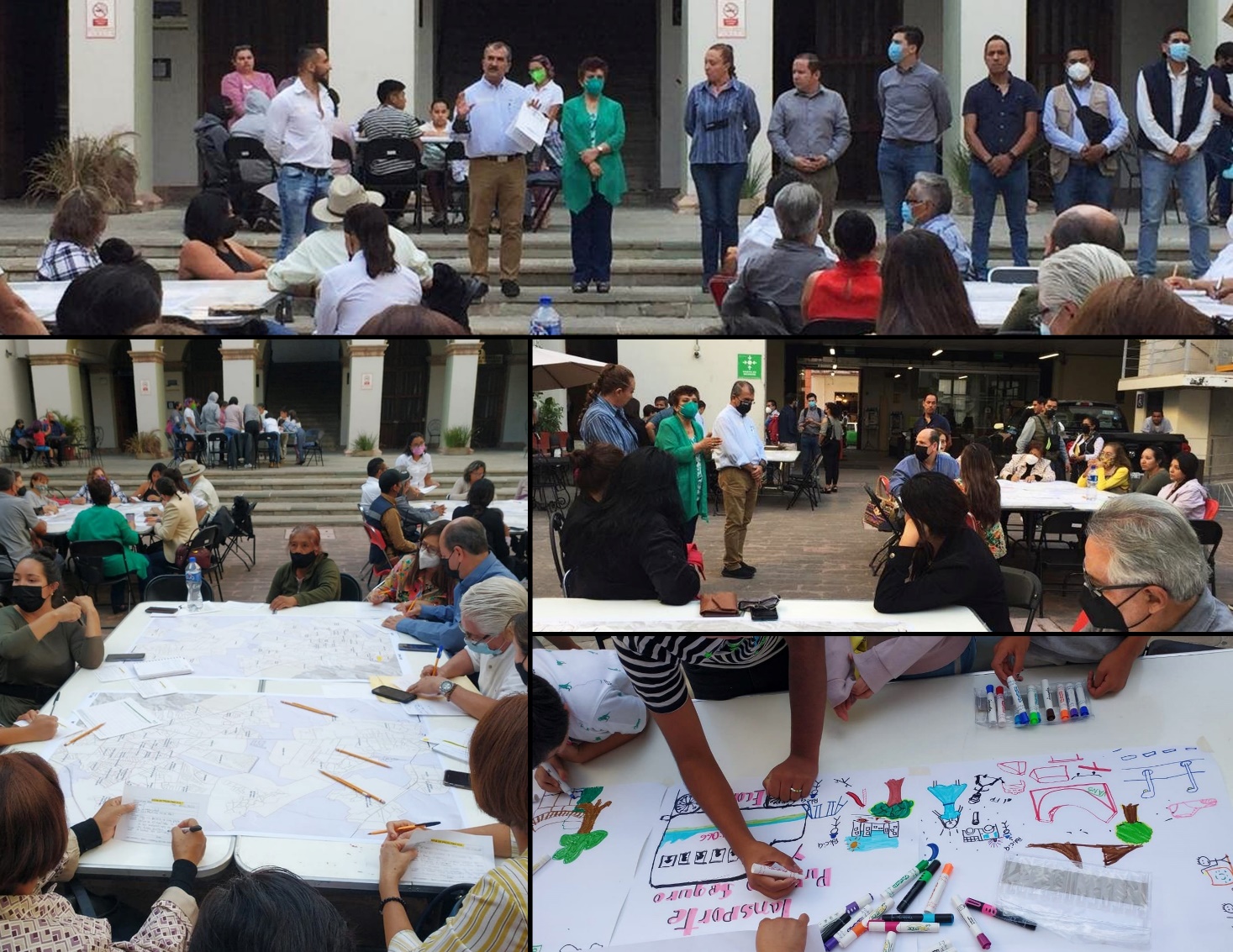 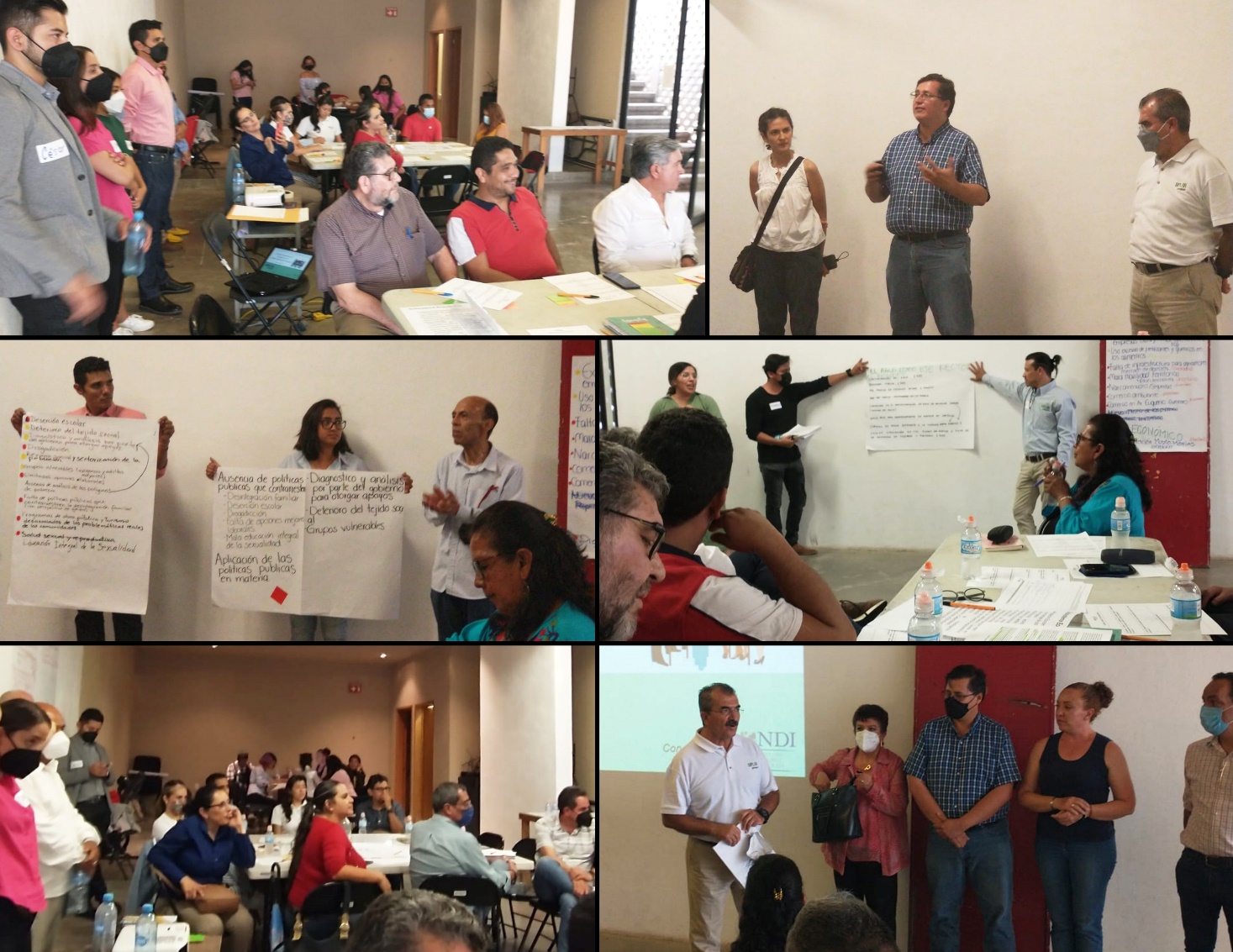 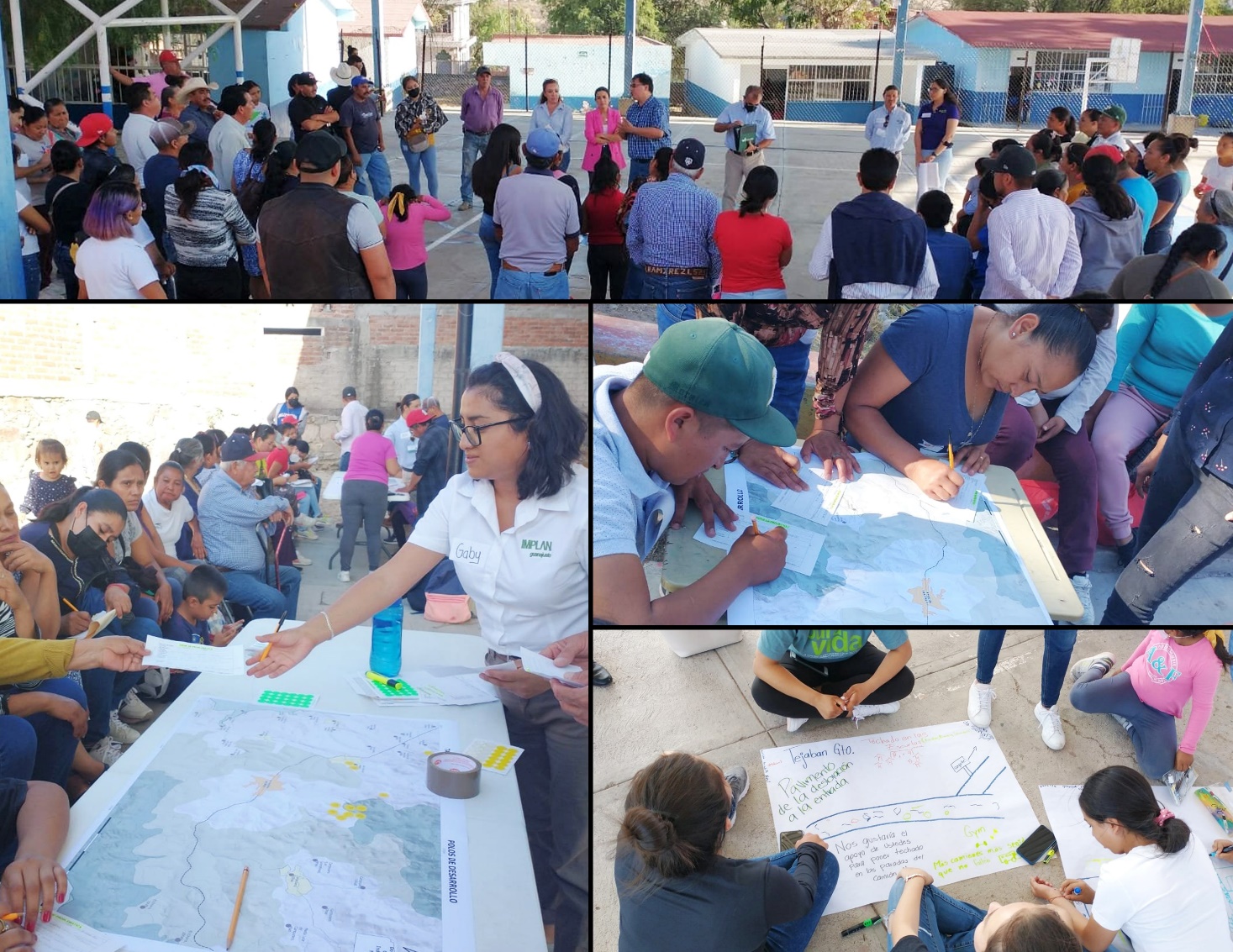 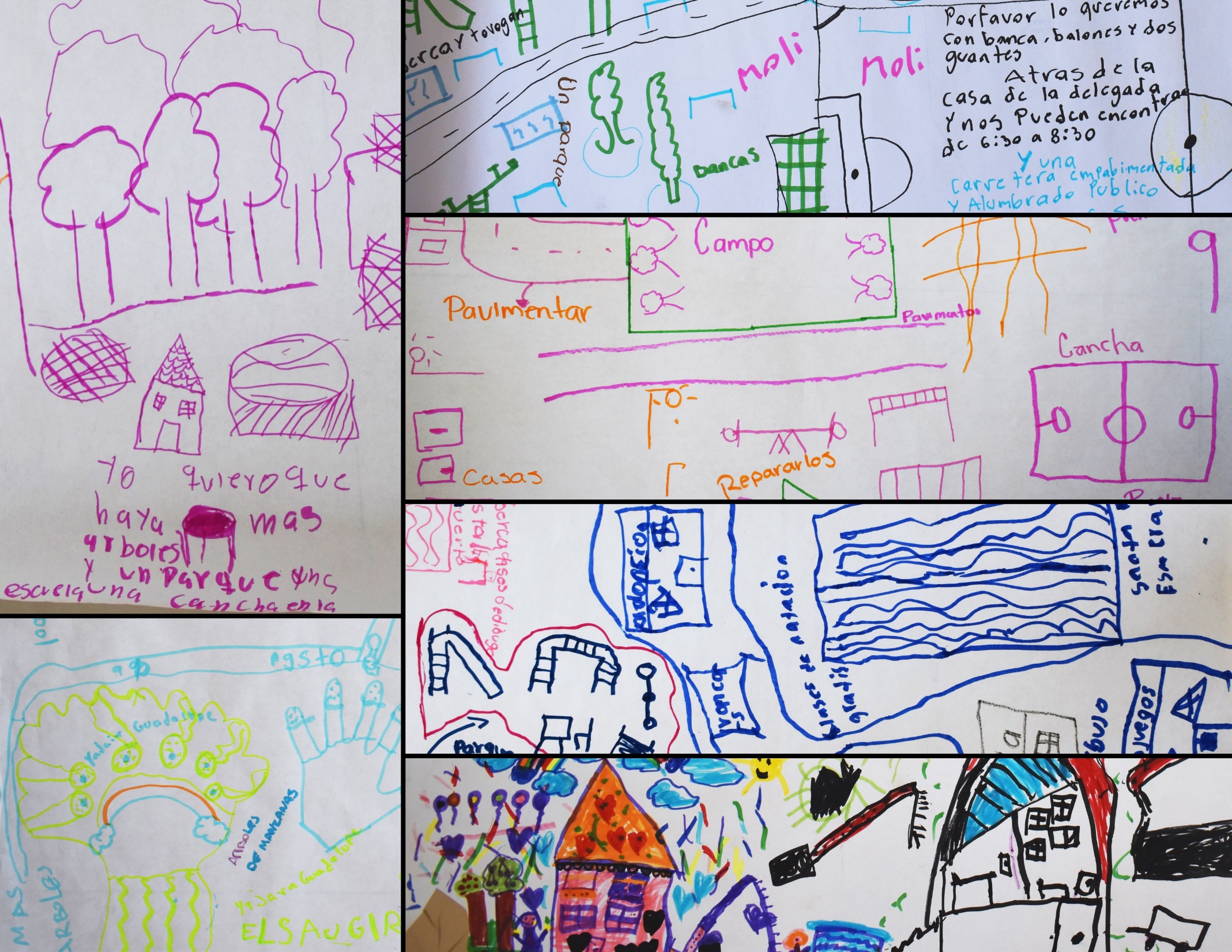 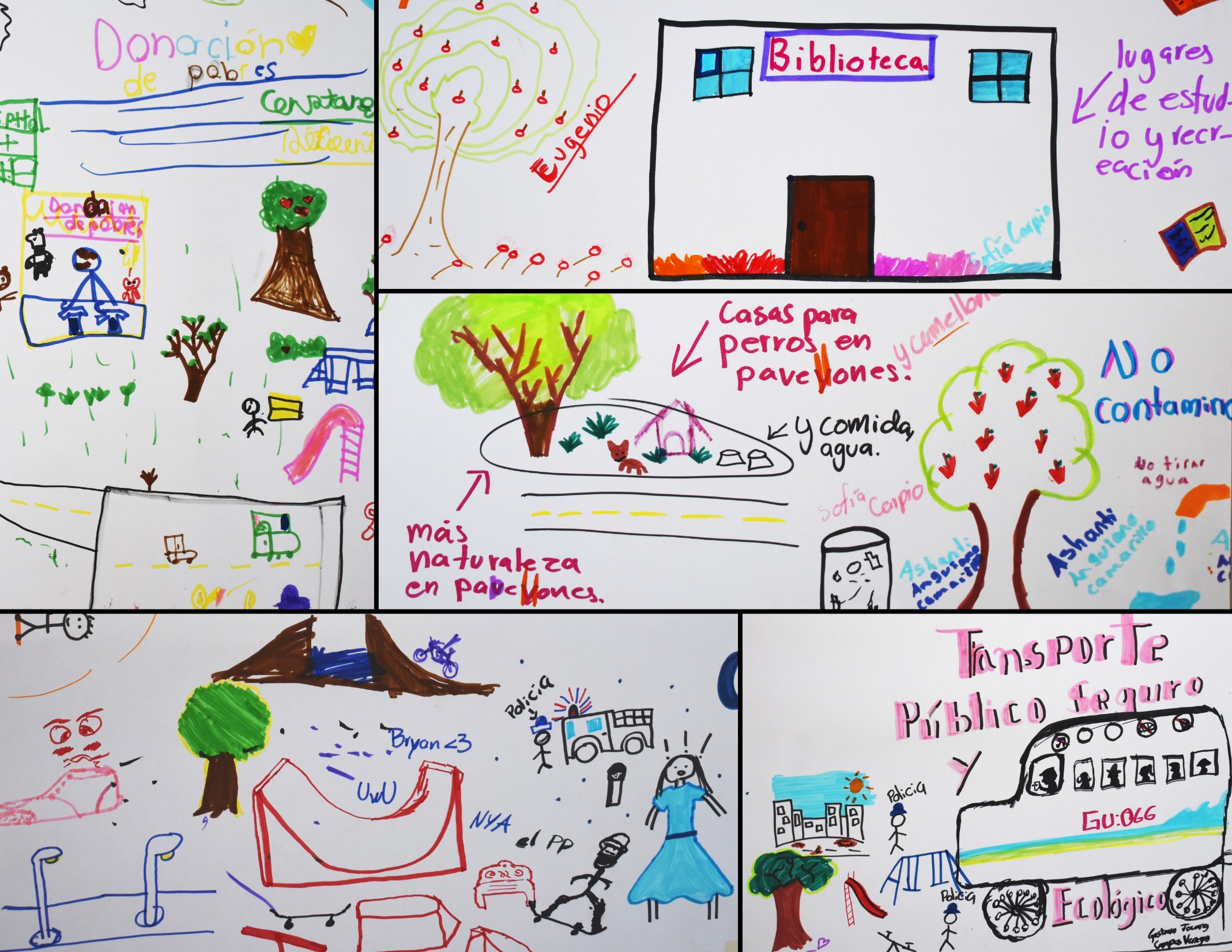 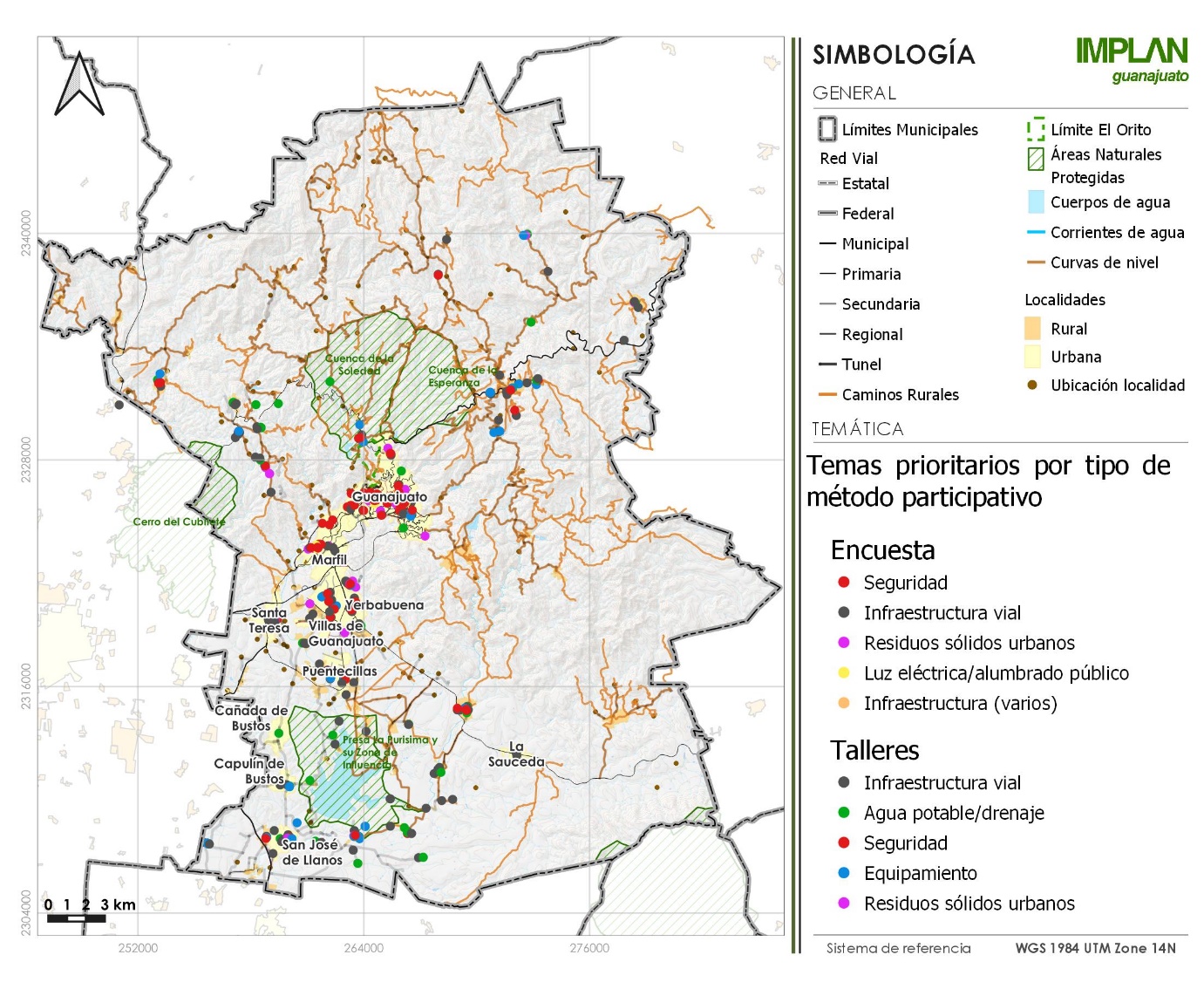 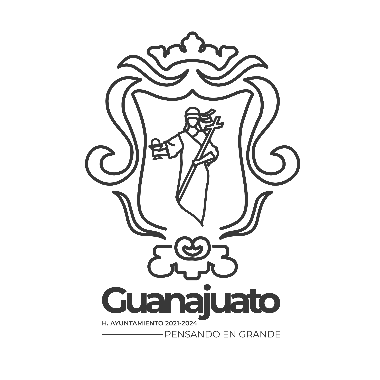 Temas principales: 1. Infraestructura vial, 2. Seguridad, 3. Agua potable y drenaje (servicio e infraestructura), 4. Servicio de Residuos Sólidos Urbanos, 5. Falta de equipamiento urbano (especialmente deportivo y recreativo)
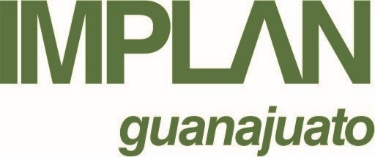 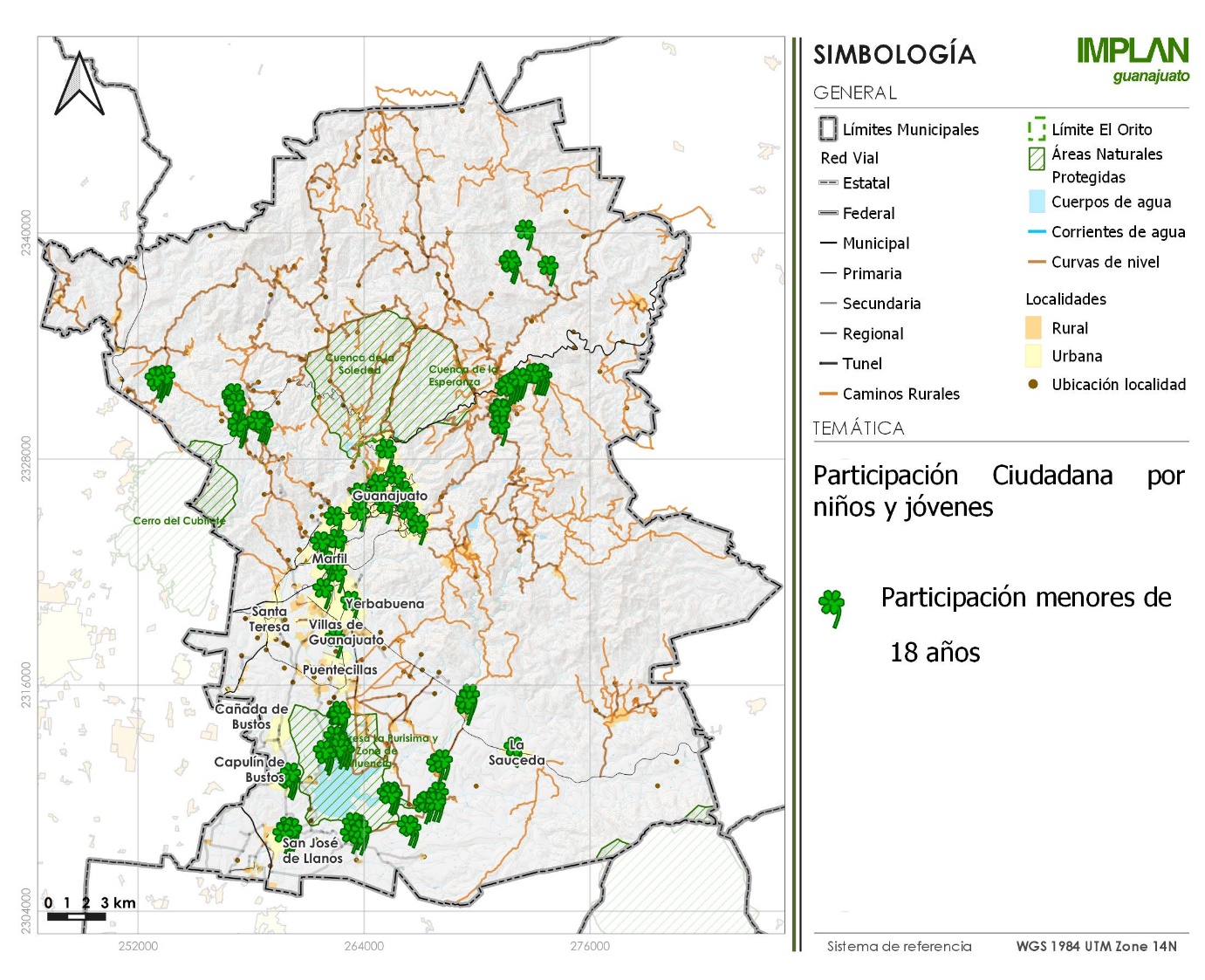 Resultados de mesas de niños, niñas y adolescentes
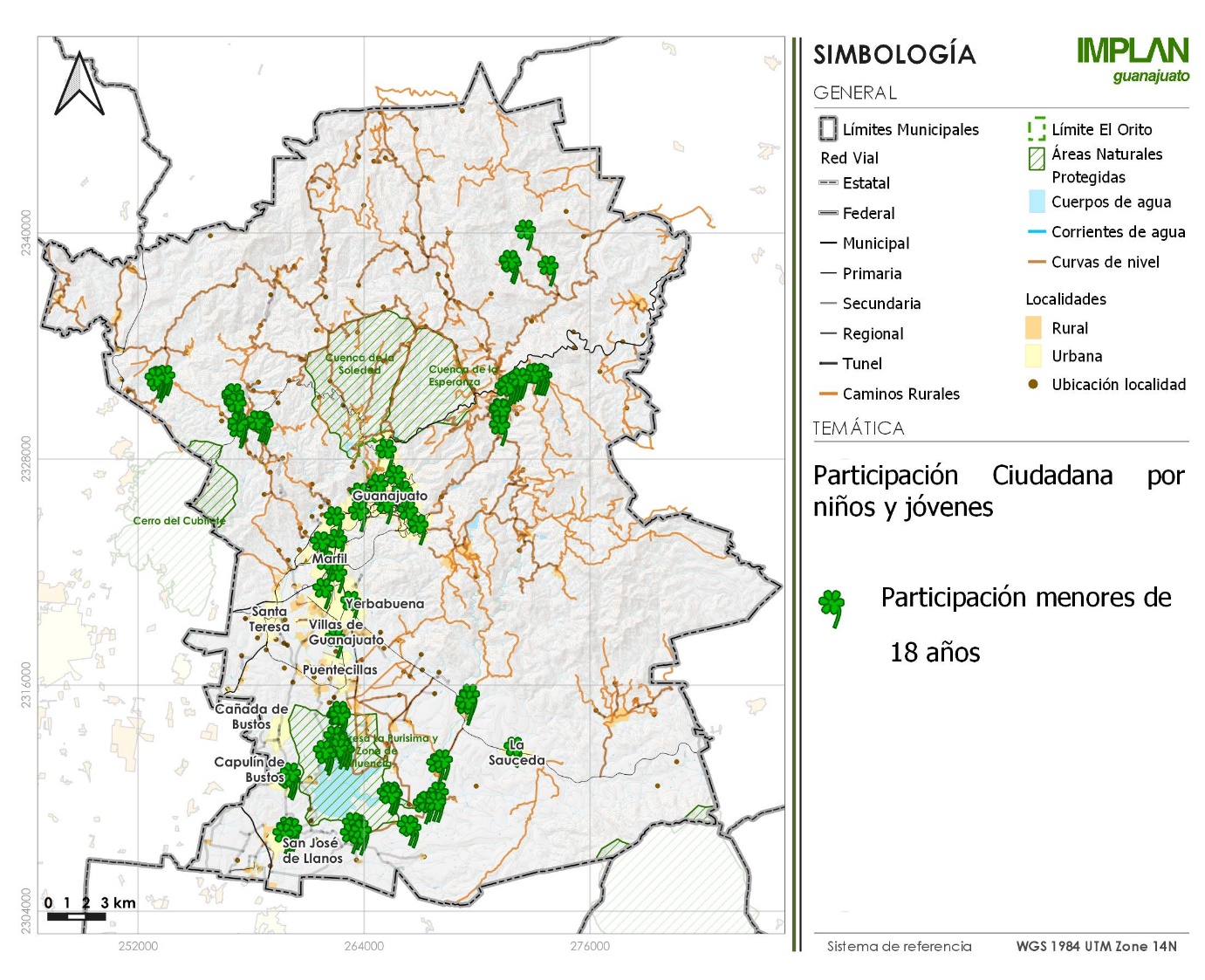 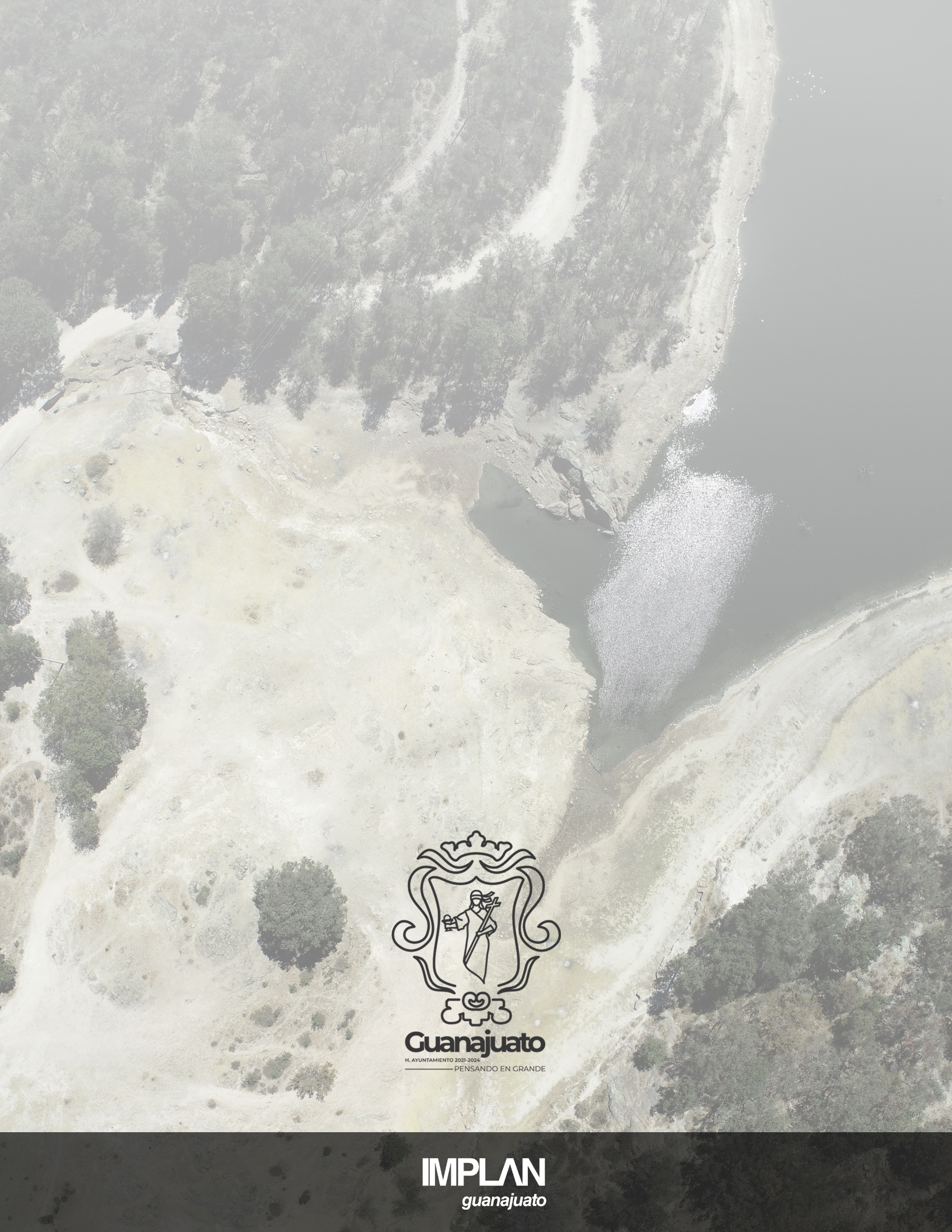 B. Aptitud Territorial
Grado de capacidad que tiene el territorio para acoger una o más actividades específicas considerando sus recursos existentes y sus limitaciones.
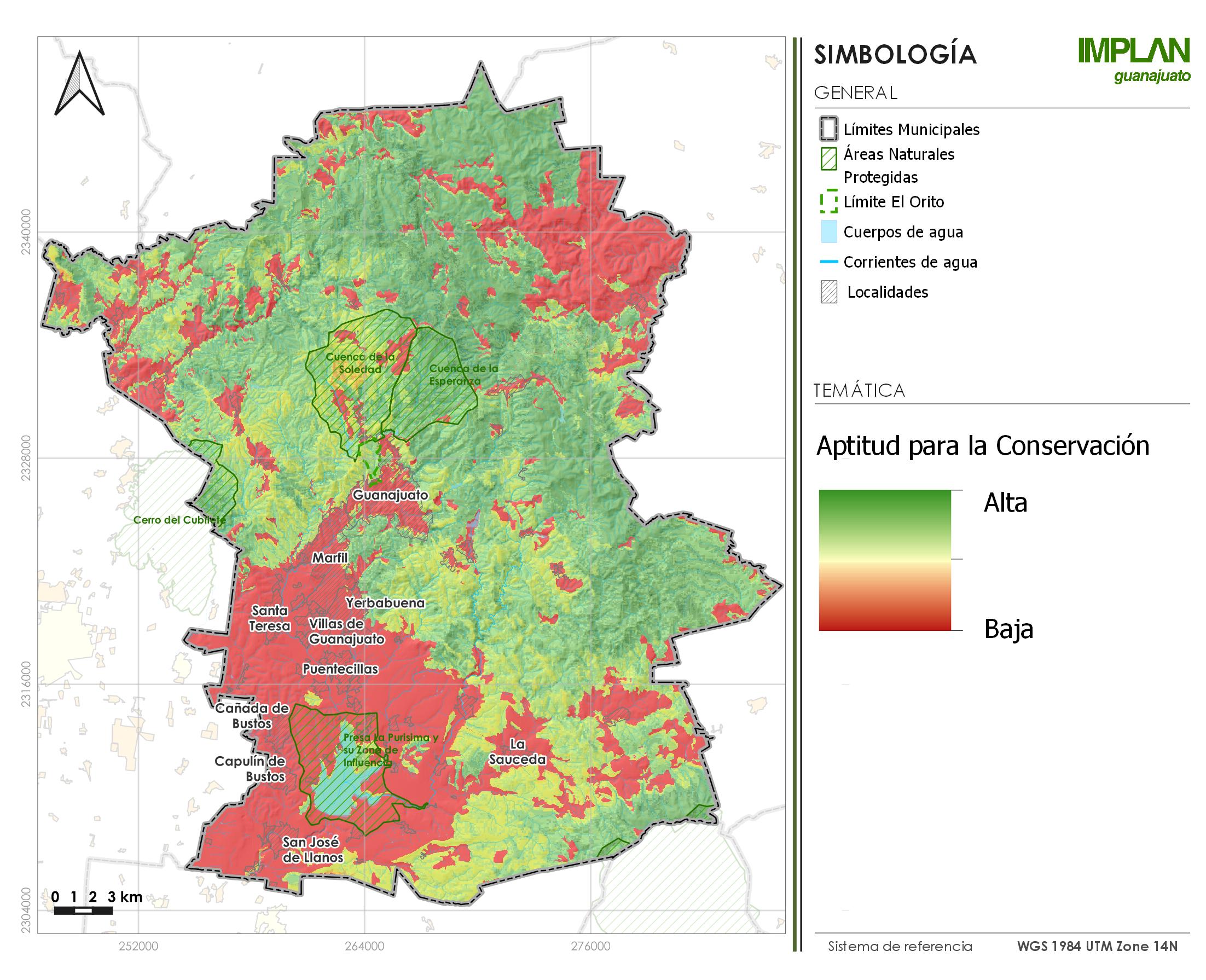 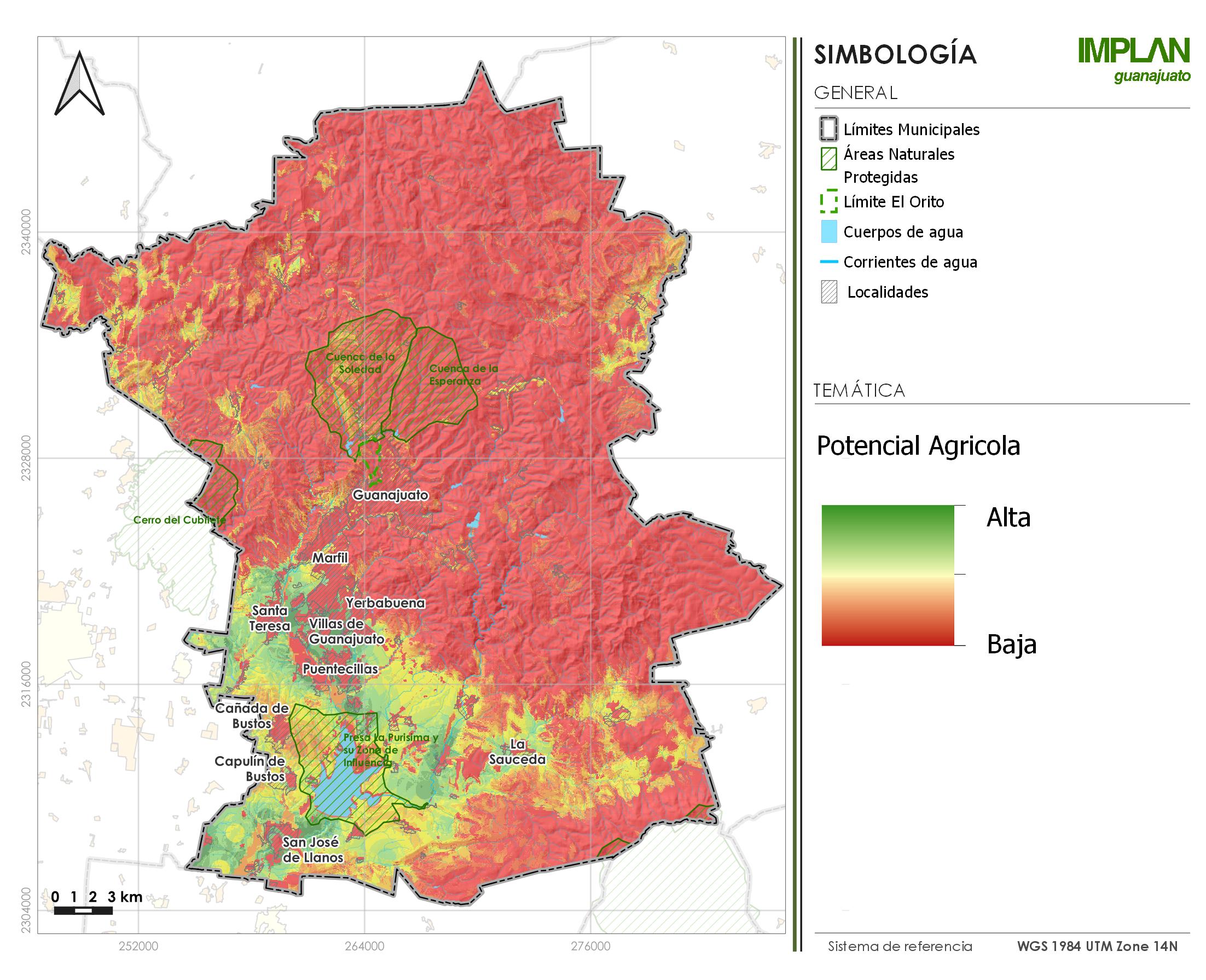 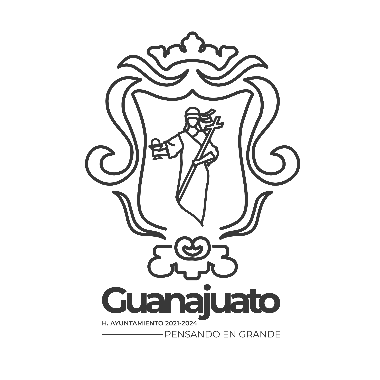 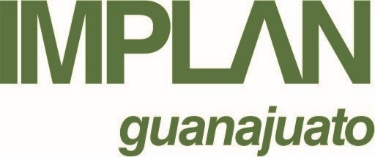 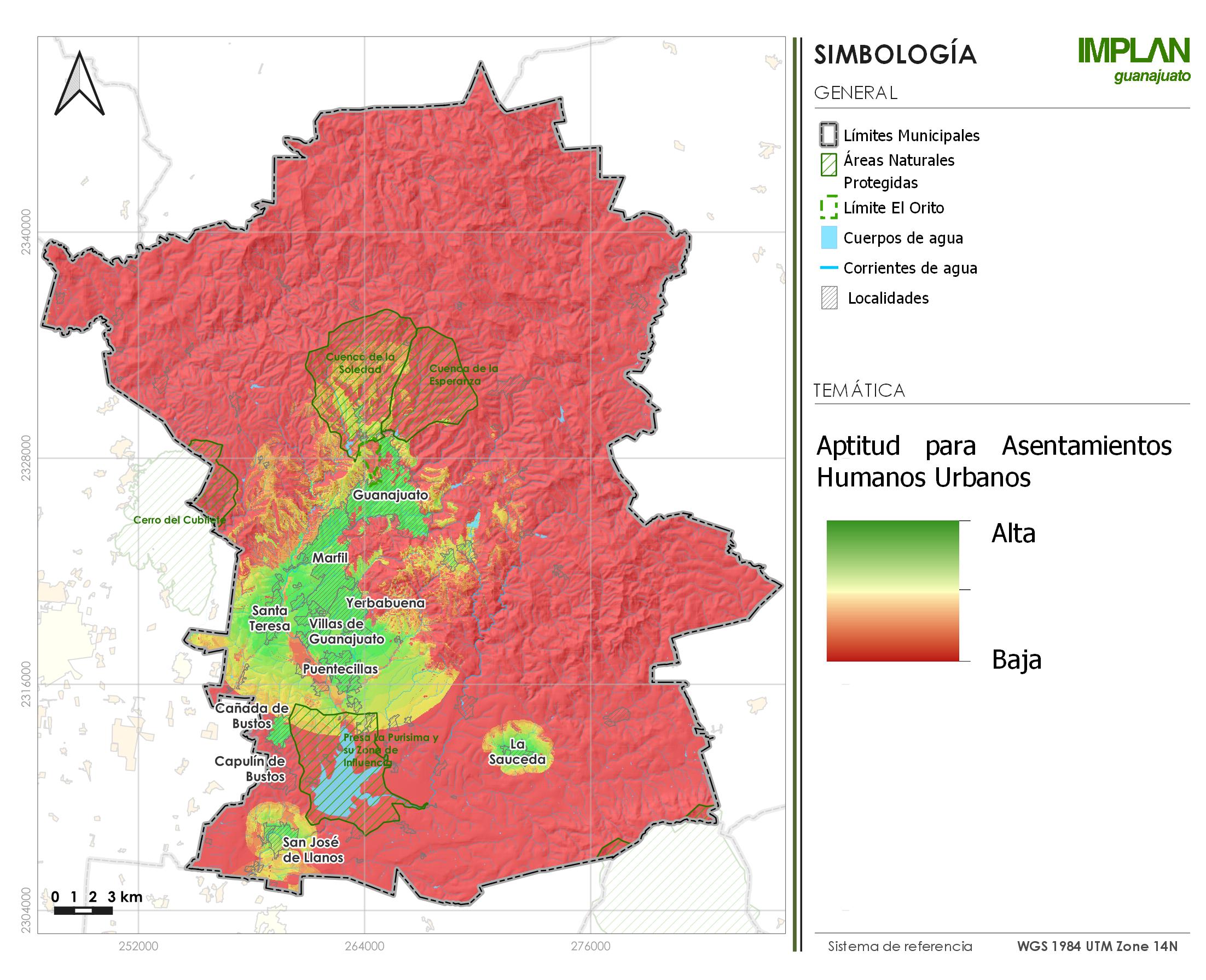 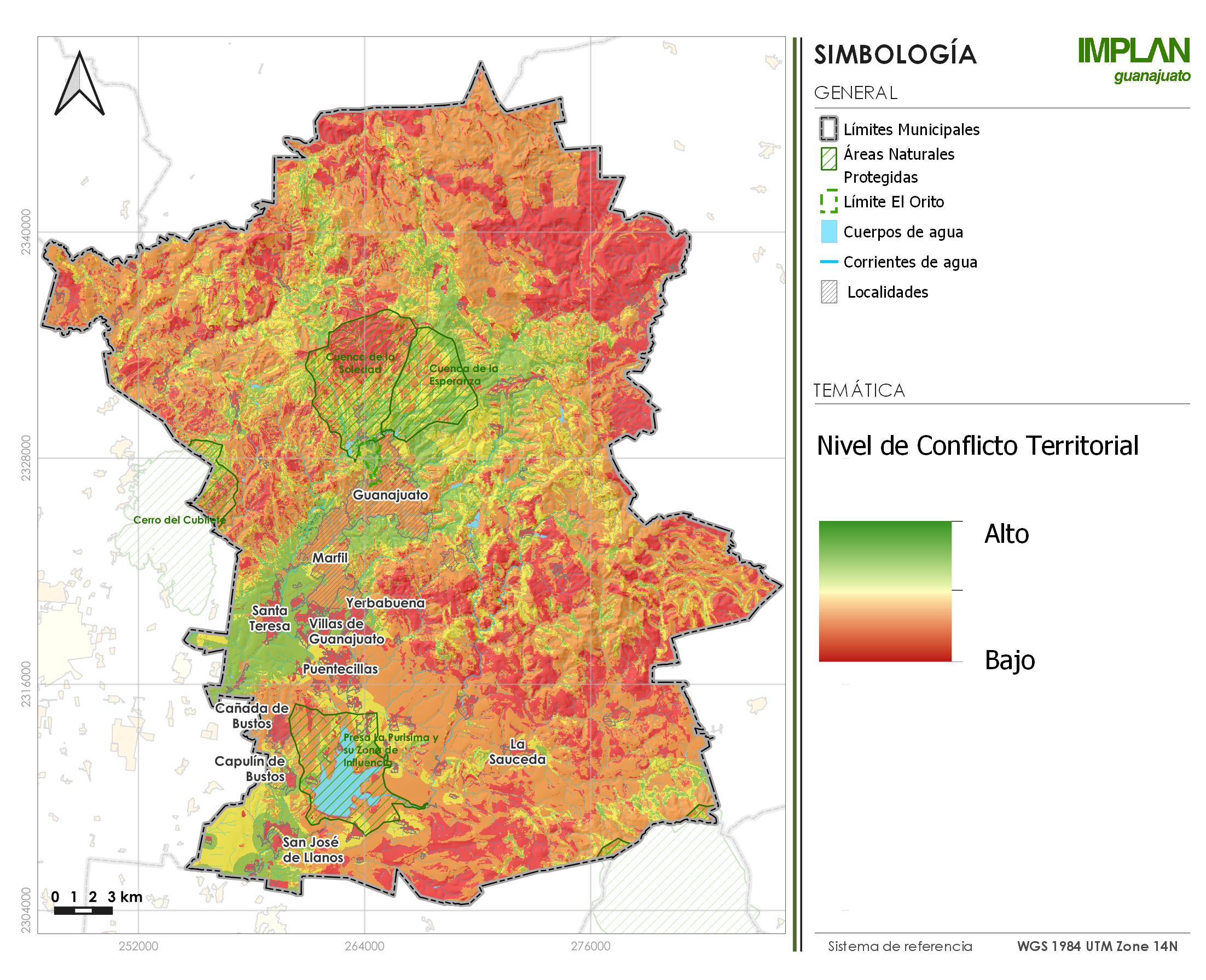 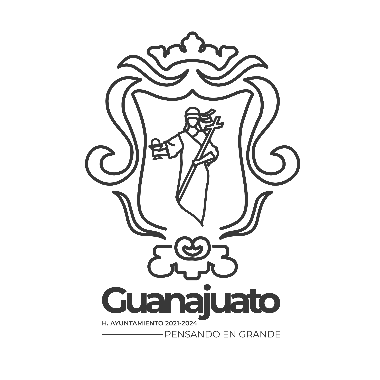 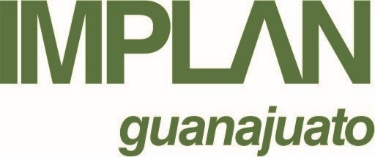 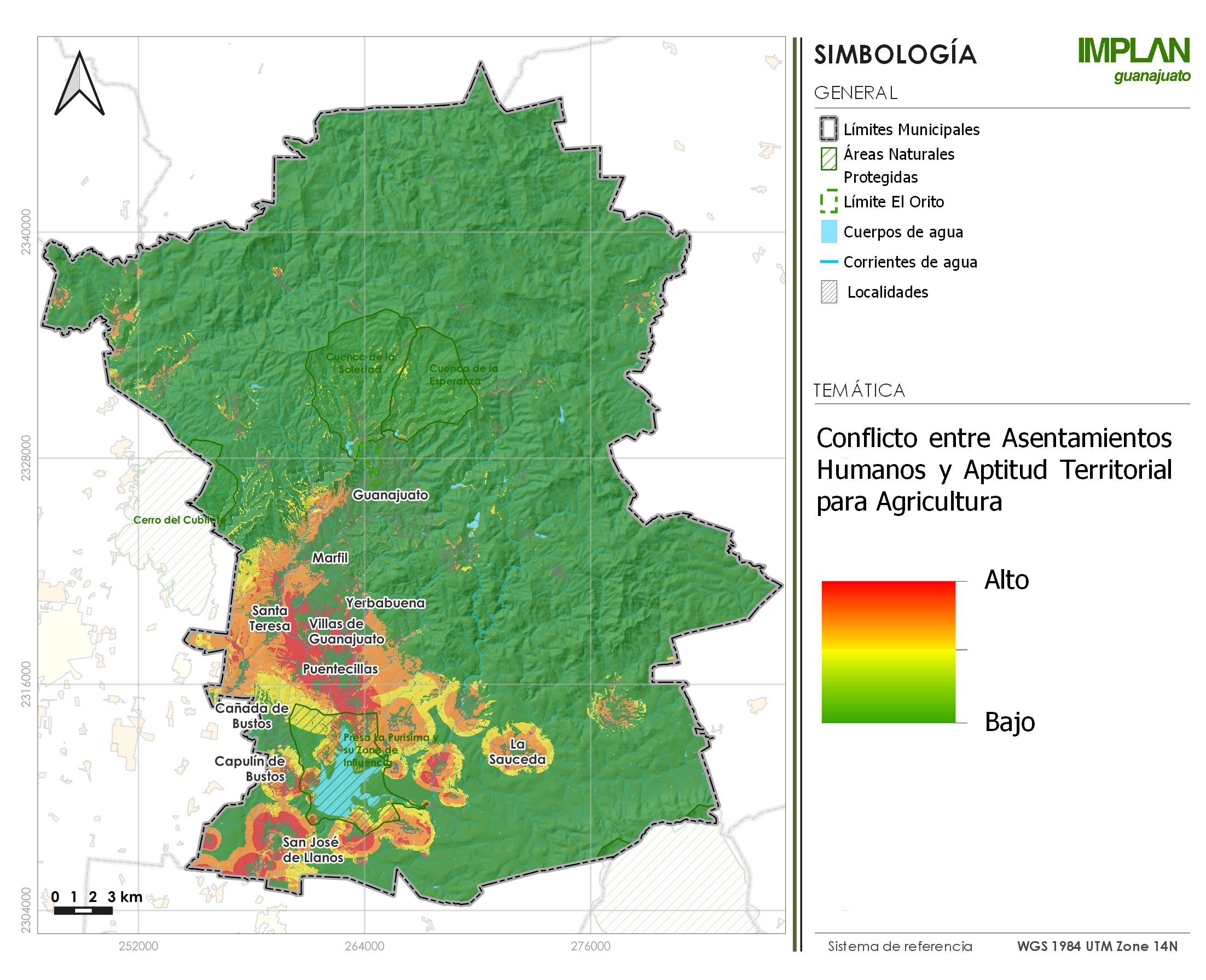 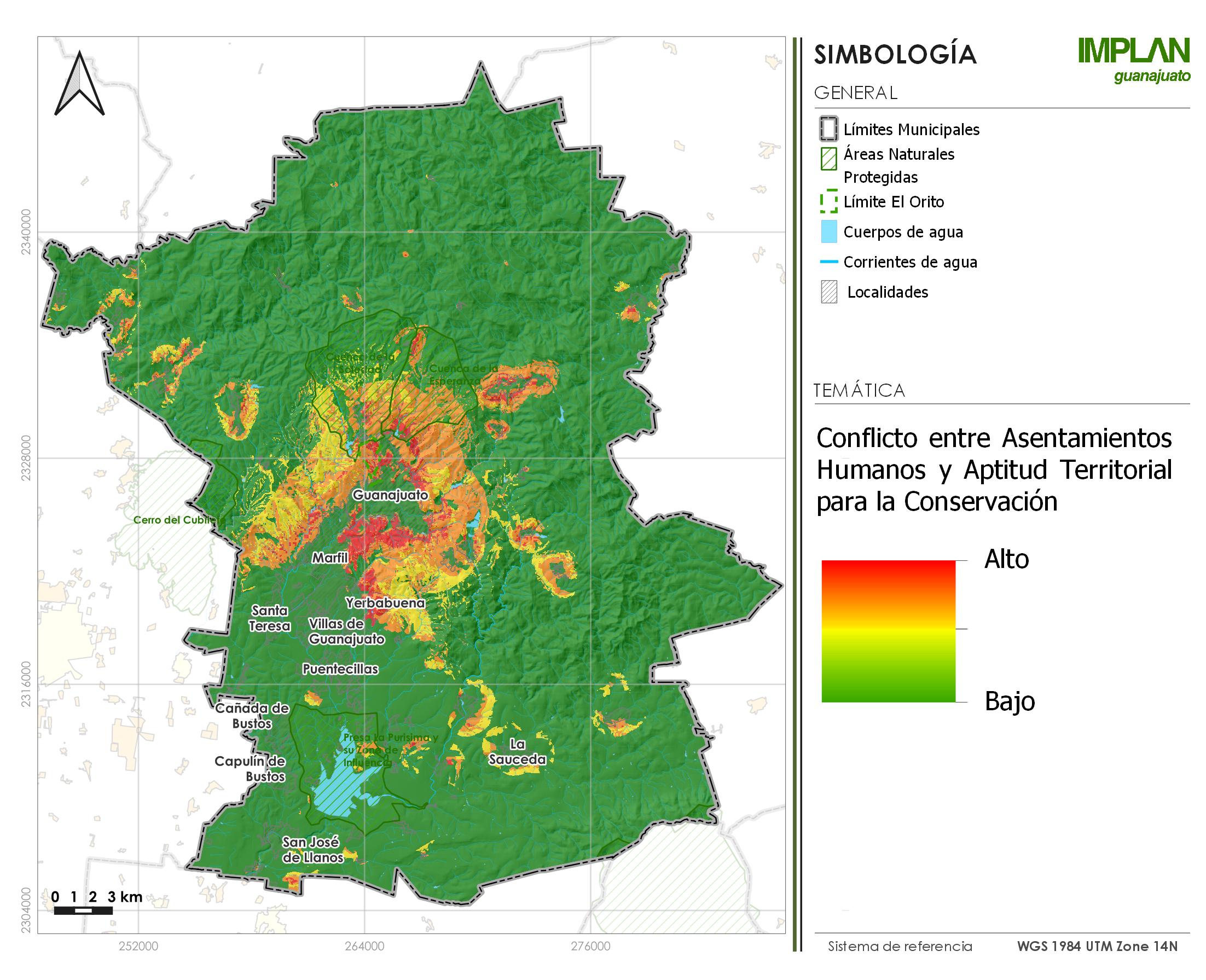 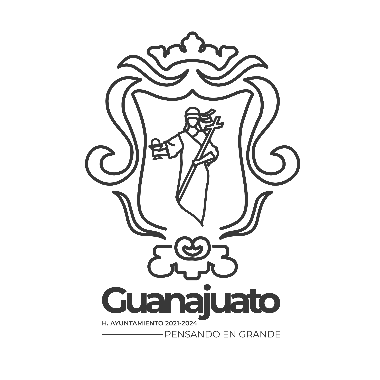 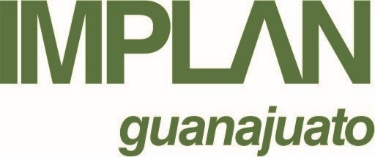 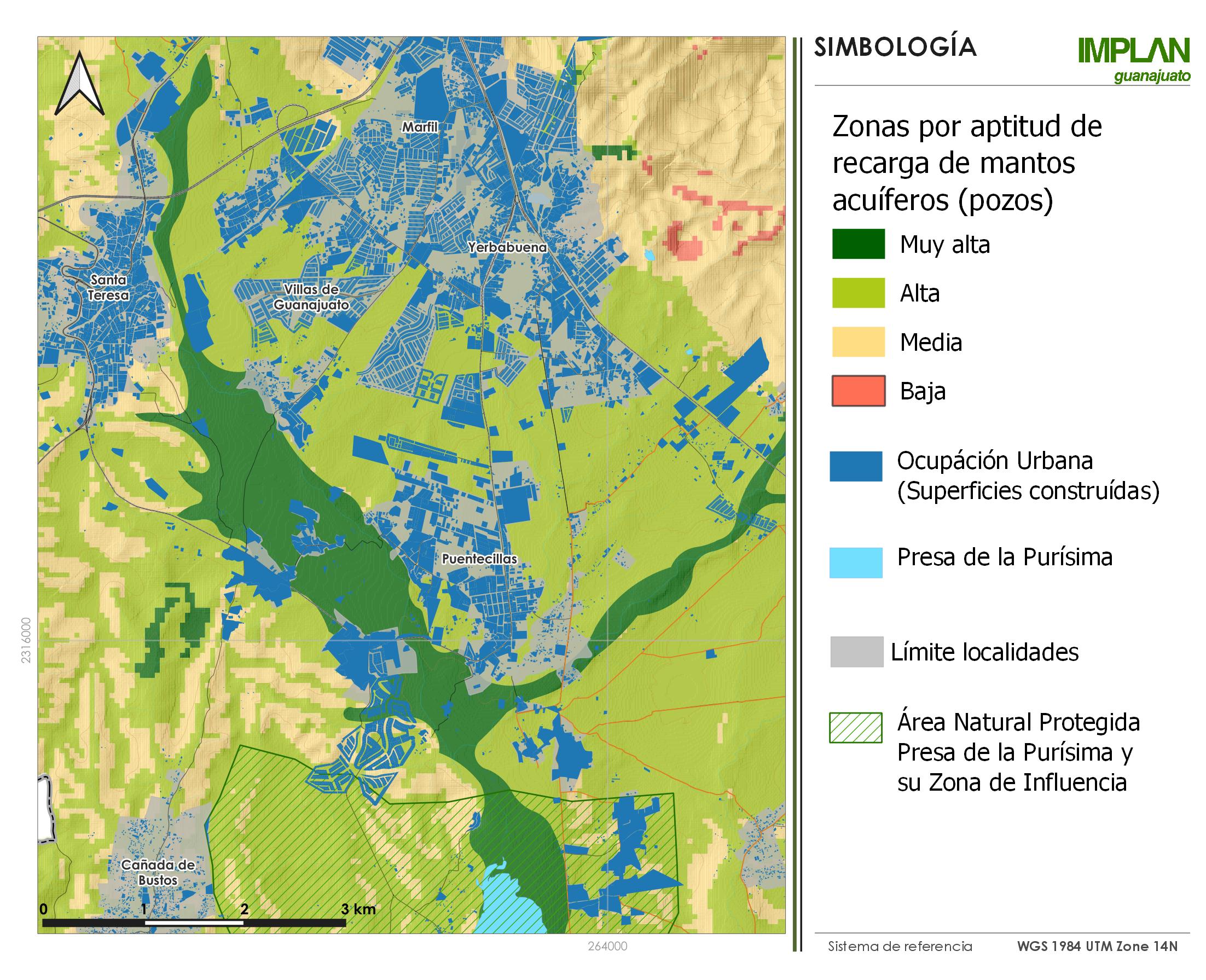 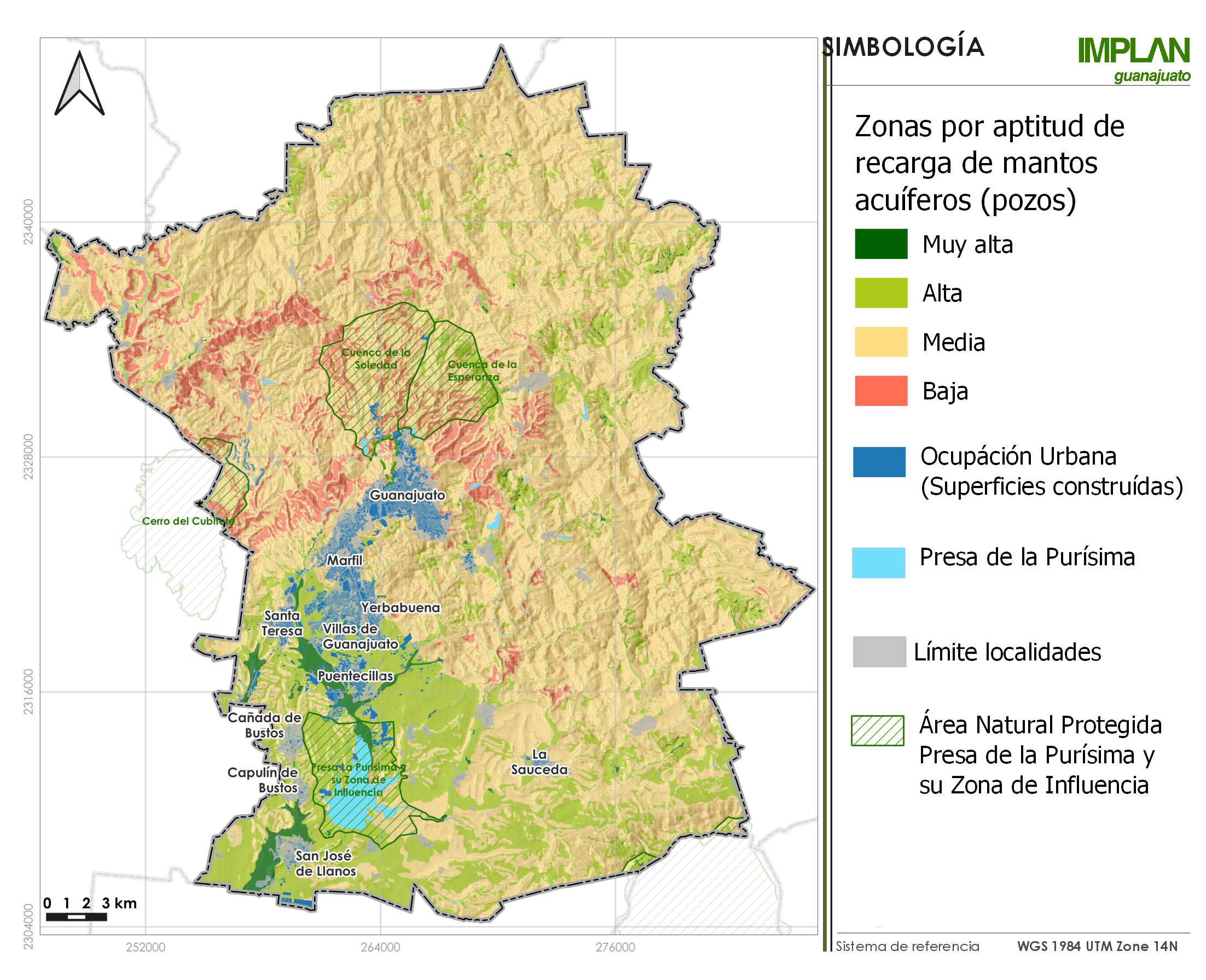 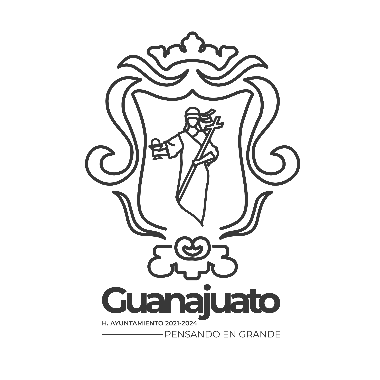 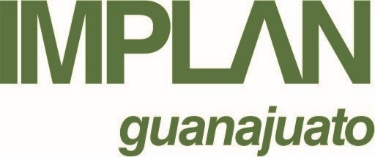 C. Zonificación Primaria del Municipio de Guanajuato
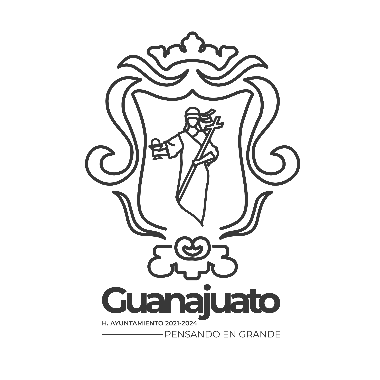 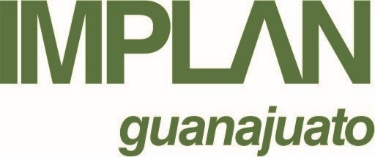 Variables individuales para la determinación de zonas no urbanizables
(PEDUOET 2040, CONABIO, SEMARNAT, INEGI, CONAFOR, PCM y PCEG)
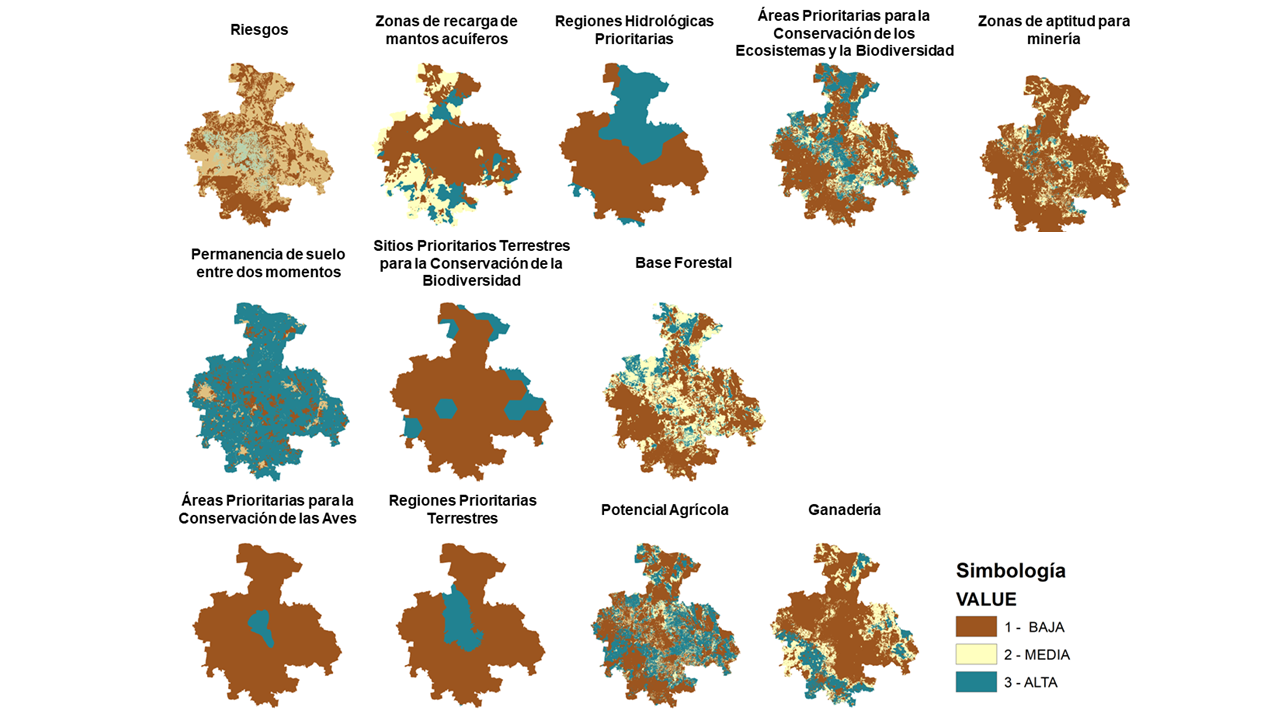 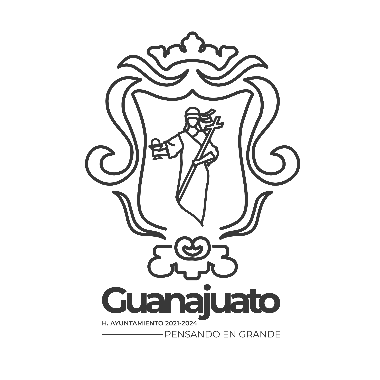 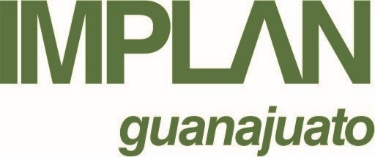 Zonificación primaria producto del análisis territorial
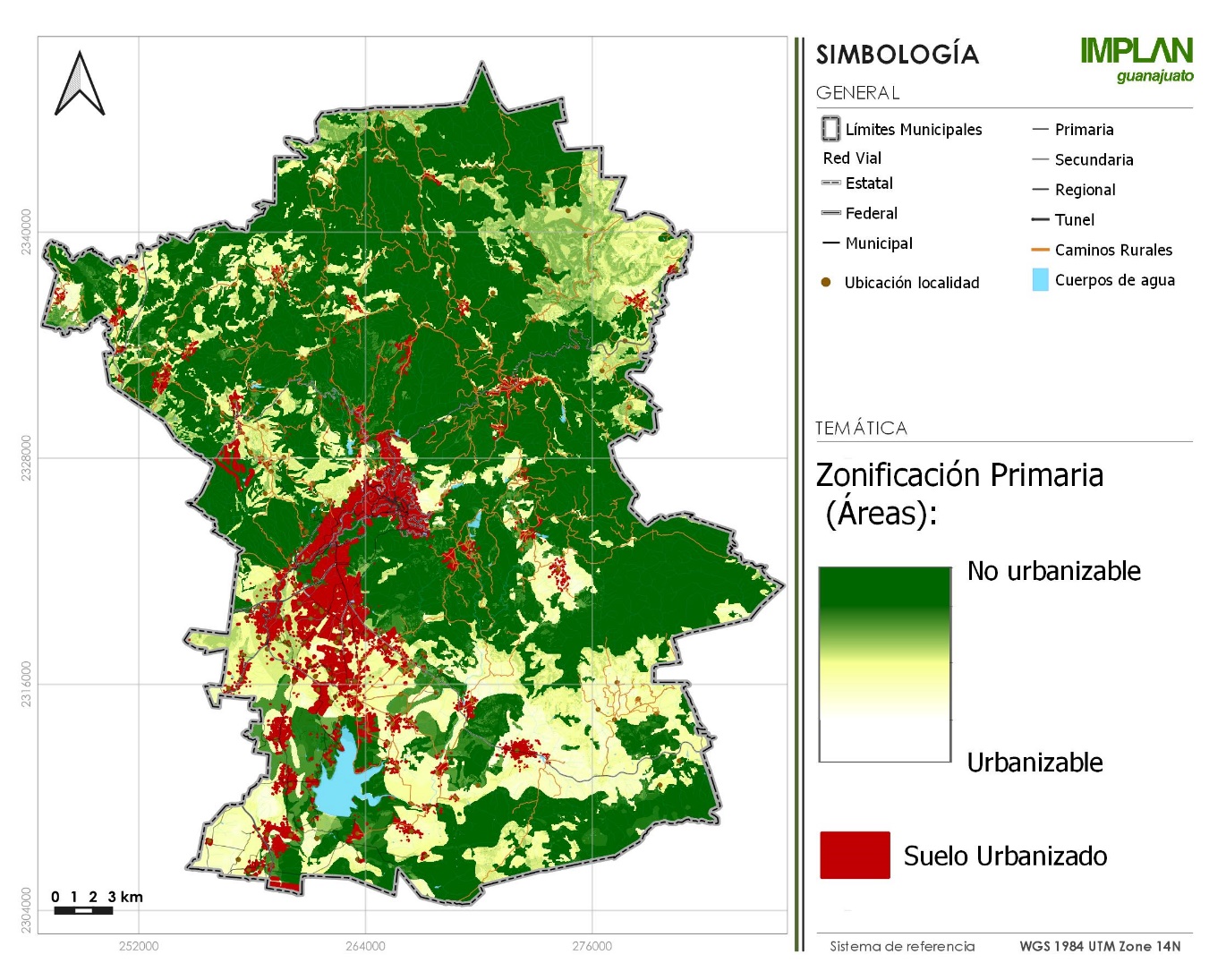 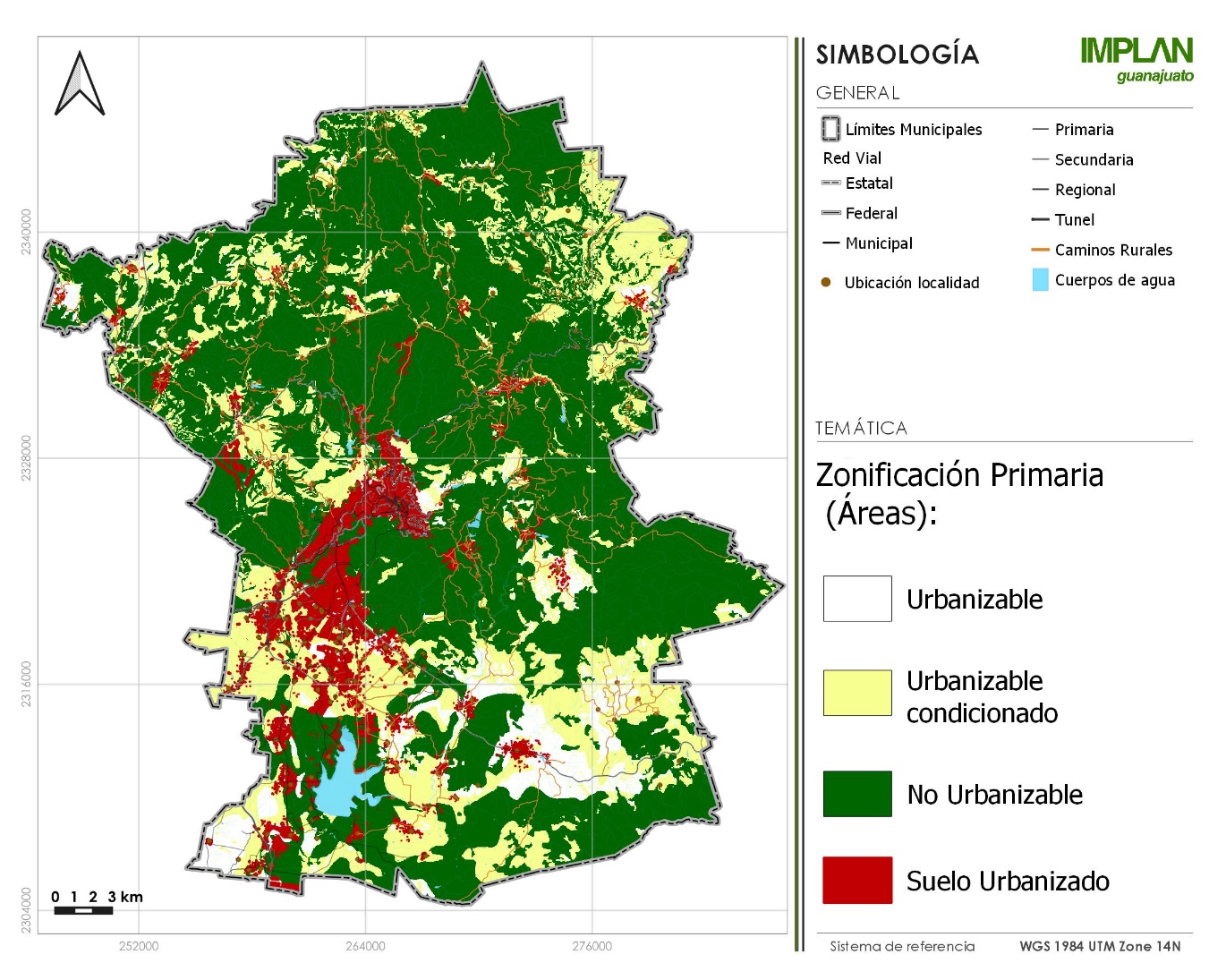 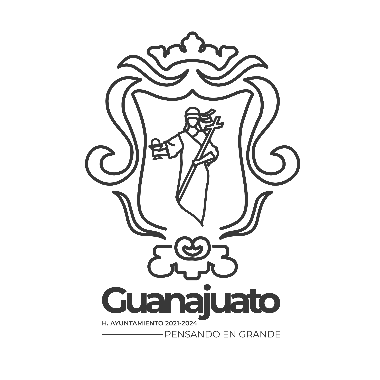 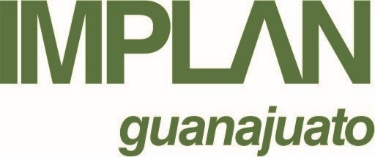 D. Resultados del Diagnóstico Integral
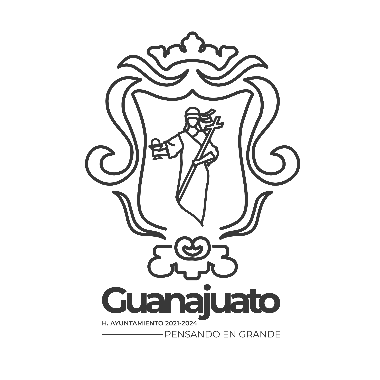 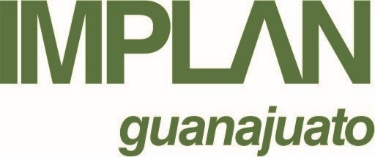 Sobre los temas y ejes vertebrales de este Programa Municipal se detectaron tres vertientes indispensables a tratar:

El agua como elemento rector del desarrollo municipal. 
Los usos del suelo y la vegetación como estructura para el mejoramiento urbano y económico. 
Mejoramiento, consolidación, densificación en los centros urbanos y gestión de la Zona Metropolitana de Guanajuato.
 
Estos elementos son los que tienen mayor incidencia en el ordenamiento territorial y en los impactos socioeconómicos de Guanajuato para garantizar una prospectiva positiva en las estrategias y el Modelo de Ordenamiento Sustentable del Territorio.
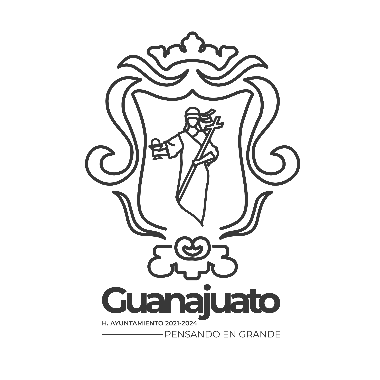 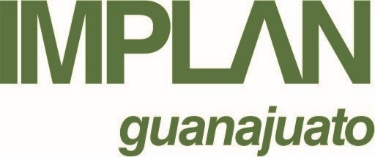 Planeación participativa de la etapa del proyecto PMDUOET
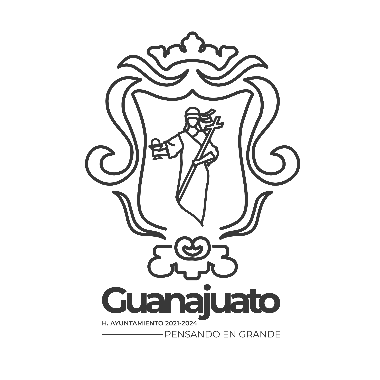 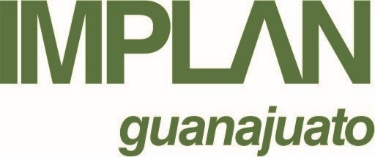 Fase 3. Prospectiva y diseño de escenarios, con los temas: a) validación de escenarios e imagen objetivo; b) Integración e incorporación de comentarios y propuestas resultantes del tercer taller que se consideren procedentes
La fase de prospectiva y diseño de escenarios tiene por objetivo inicial la validación sobre una propuesta, sin embargo, se propone la construcción conjunta de los escenarios por subsistema (medio físico natural, medio físico transformado, económico, social y de administración pública) con apoyo de la sociedad. 

La técnica de recolección de información indicado en los Lineamientos Técnicos es de modo de taller, considerando que es un momento de aplicación, se restringe la participación y recolección amplia de las aportaciones, por lo que se sugiere el uso de la técnica de encuesta. De la misma forma, en los Lineamientos se señala que debe tener un momento de validación, por lo que en el proceso, esta validación será por parte del COPLADEM para la metodología de captura de información y el procesamiento para dar un resultado que incentive la planeación participativa real y no meramente consultiva.
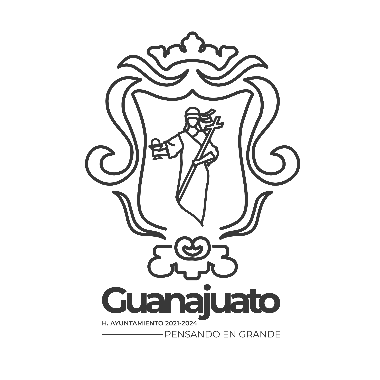 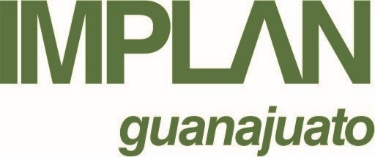 Fase 4. Modelo de Ordenamiento Sustentable del Territorio, con los temas: a) Presentación del Modelo de Ordenamiento Sustentable del Territorio y Ordenamiento del área urbana; b) Identificación de elementos para la conformación de Instrumentos de política para la gestión y ejecución del PMDUOET; c) Integración e incorporación de comentarios y propuestas resultantes del cuarto taller que se consideren procedentes.
Preparación

Momento 1. Presentación a la población.  

Momento 2. Periodo de recepción de información.  

Momento 3. Elaboración del modelo. 
 
Momento 4. Difusión de los resultados.
Productos esperados: Mapas de MOST municipal y urbano; expedientes de propietarios de terrenos en conflicto; estudios y aportaciones con comentarios y propuestas de los instrumentos de políticas.
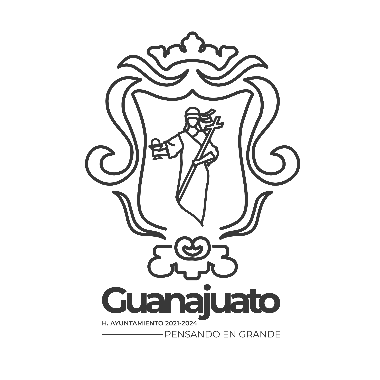 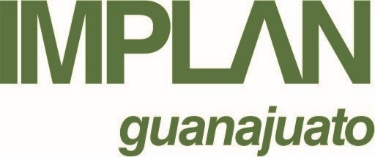 Fase 5. Programación de proyectos, medidas, obras y acciones, con los temas: a) Presentación y validación de cartera de proyectos; b) Integración e incorporación de comentarios y propuestas resultantes del quinto taller que se consideren procedentes.
Momento 1. Reuniones institucionales.
  
Momento 2. Encuesta pública. 

Momento 3. Talleres urbanos

Momento 4. COPLADEM.
El objetivo es priorizar y retroalimentar el listado de proyectos, medidas, obras y acciones derivados del Modelo de Ordenamiento Sustentable del Territorio para la zona urbana y la totalidad del municipio. Se realizará a través de reuniones programadas con los organismos municipales y estatales que tengan previstas acciones de cualquier índole en el municipio, una vez teniendo el listado, se solicitará a la ciudadanía revisarlo para evaluar cuales son las 5 acciones más prioritarias que considera estratégicas y urgentes para el municipio y su entorno inmediato.
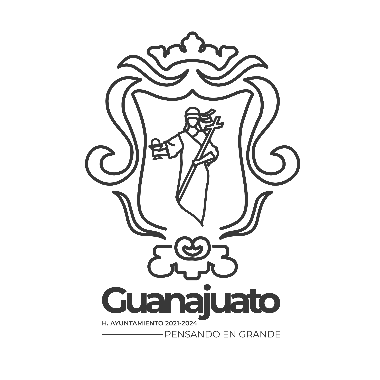 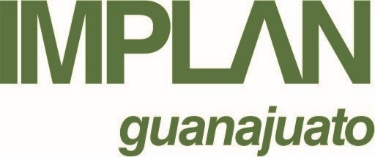 5. Exhorto del Consejo Consultivo respecto al proyecto PMDUOET dirigido al H. Ayuntamiento.
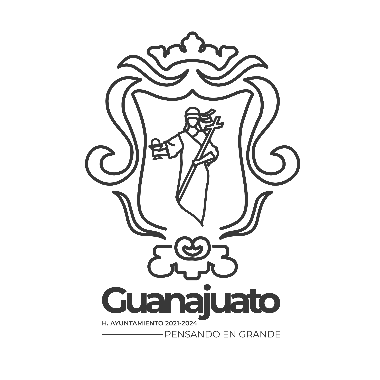 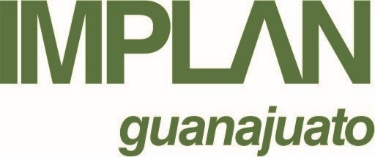 5. Asuntos generales.
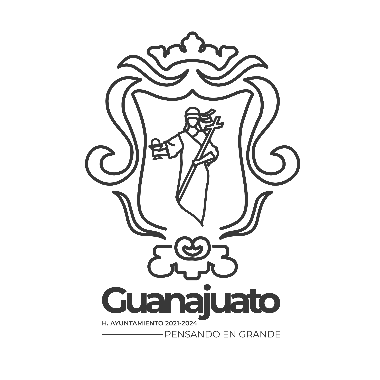 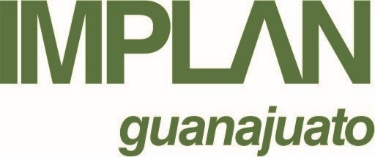 6. Clausura.
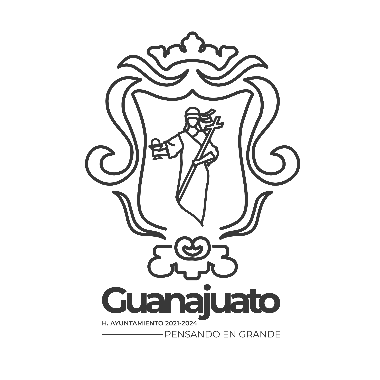 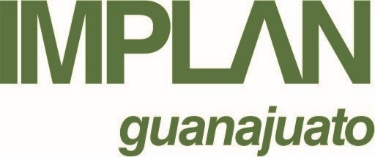